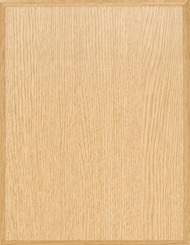 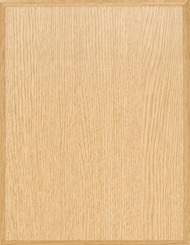 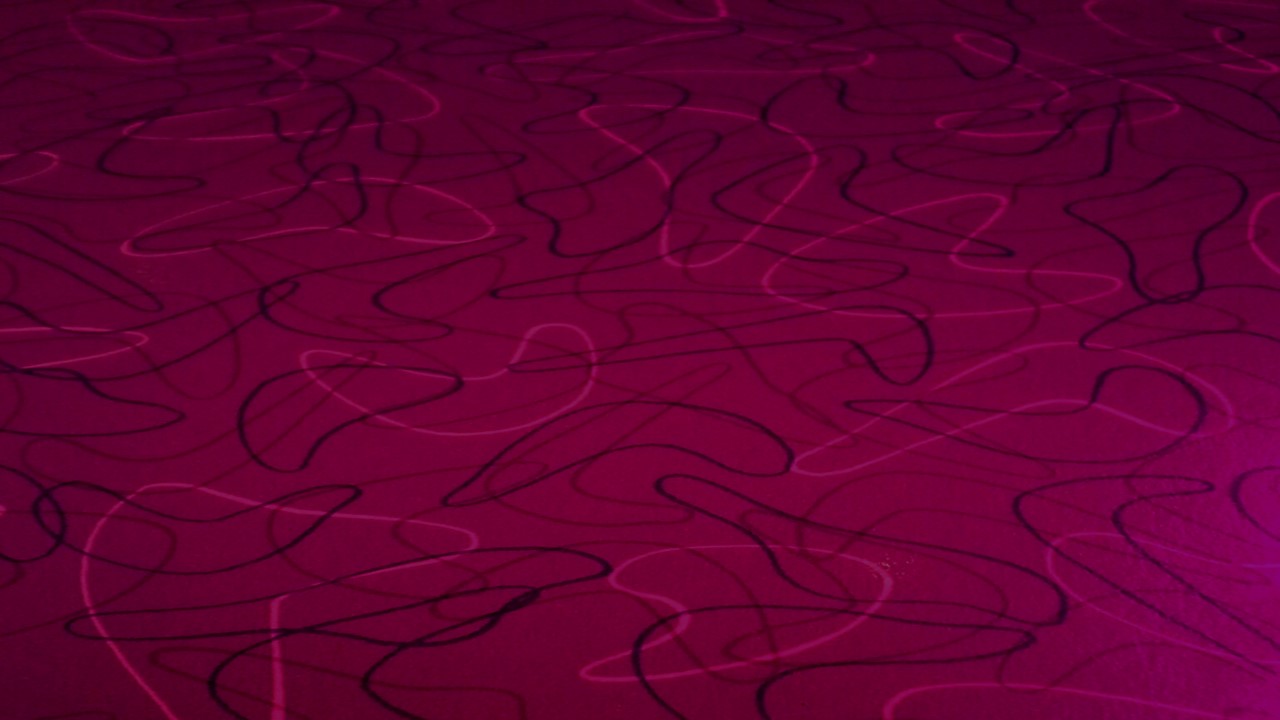 Doctrine and Covenants 46
Ye Shall Not Cast Out Any
Presentation by ©http://fashionsbylynda.com/blog/
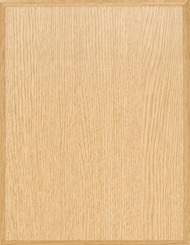 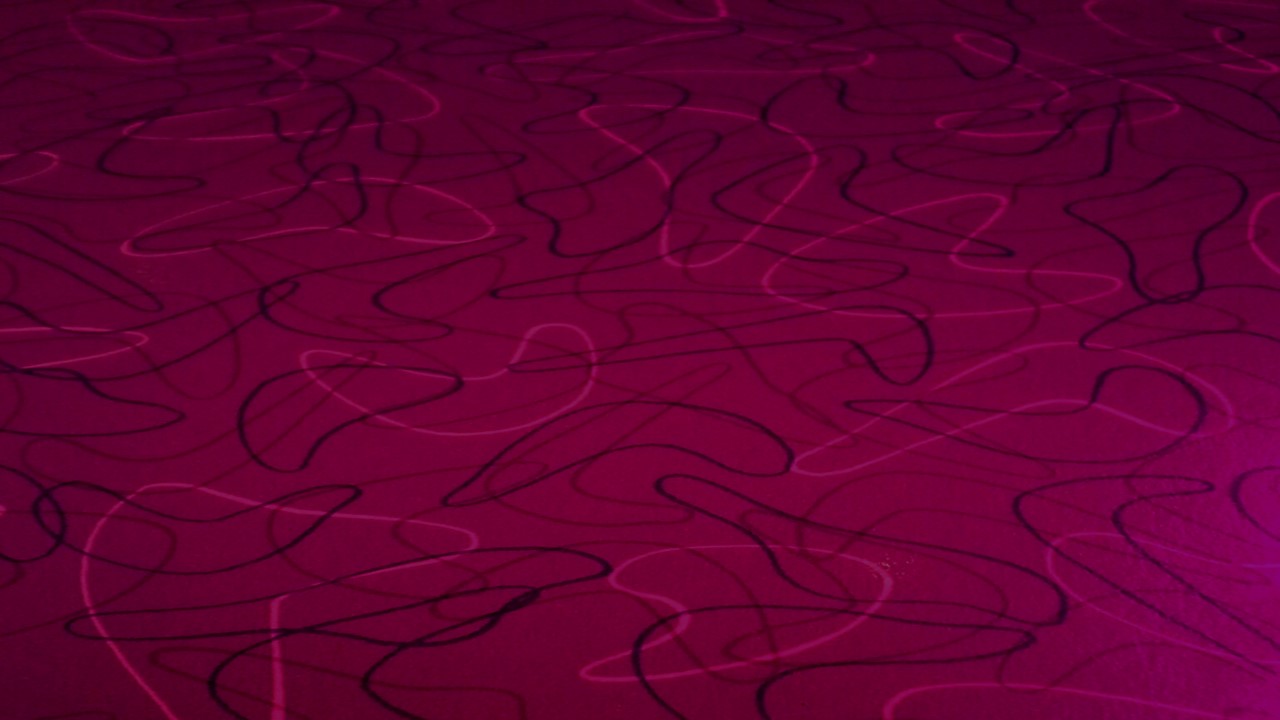 Directed by the Holy Spirit
HYMNS
Church leaders are to be guided by the Holy Spirit as they conduct meetings.
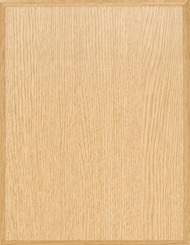 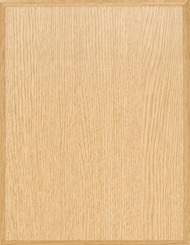 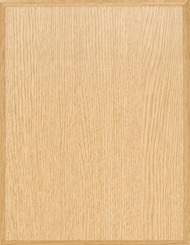 Meetings are to be conducted by the Elders
Selection of hymns, the prayers, the choice of speakers, all must be according as the Spirit shall prompt.
8 March 1831
D&C 46:1-2
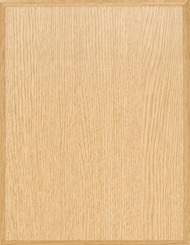 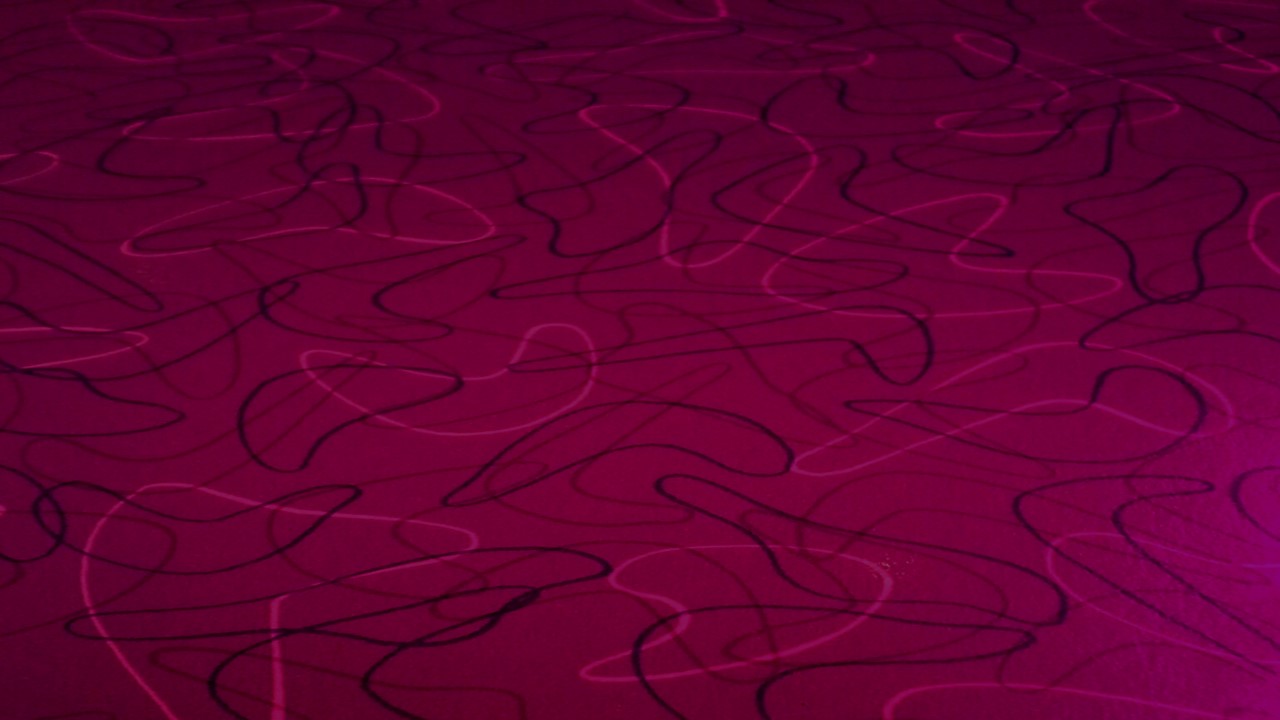 Visitors Welcome
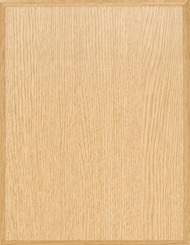 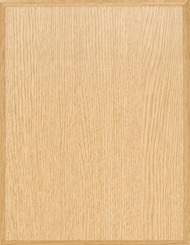 Sacrament Meetings are to be open to all
Those who have transgressed must make reconciliation with the Lord before partaking of the Sacrament
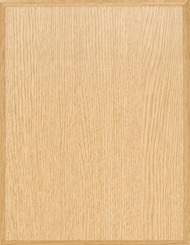 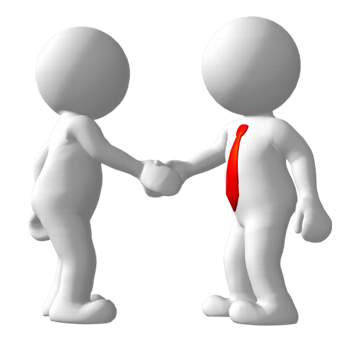 “Our community of Saints is not one of exclusion but one of inclusion, built upon a foundation of apostles and prophets, Jesus Christ Himself being the chief cornerstone. It is open to all of us who love, appreciate, and have compassion for our Father in Heaven’s children”  Elder L. Tom Perry
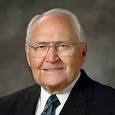 D&C 46:3-6
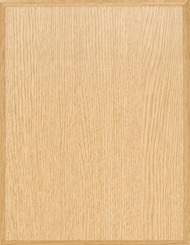 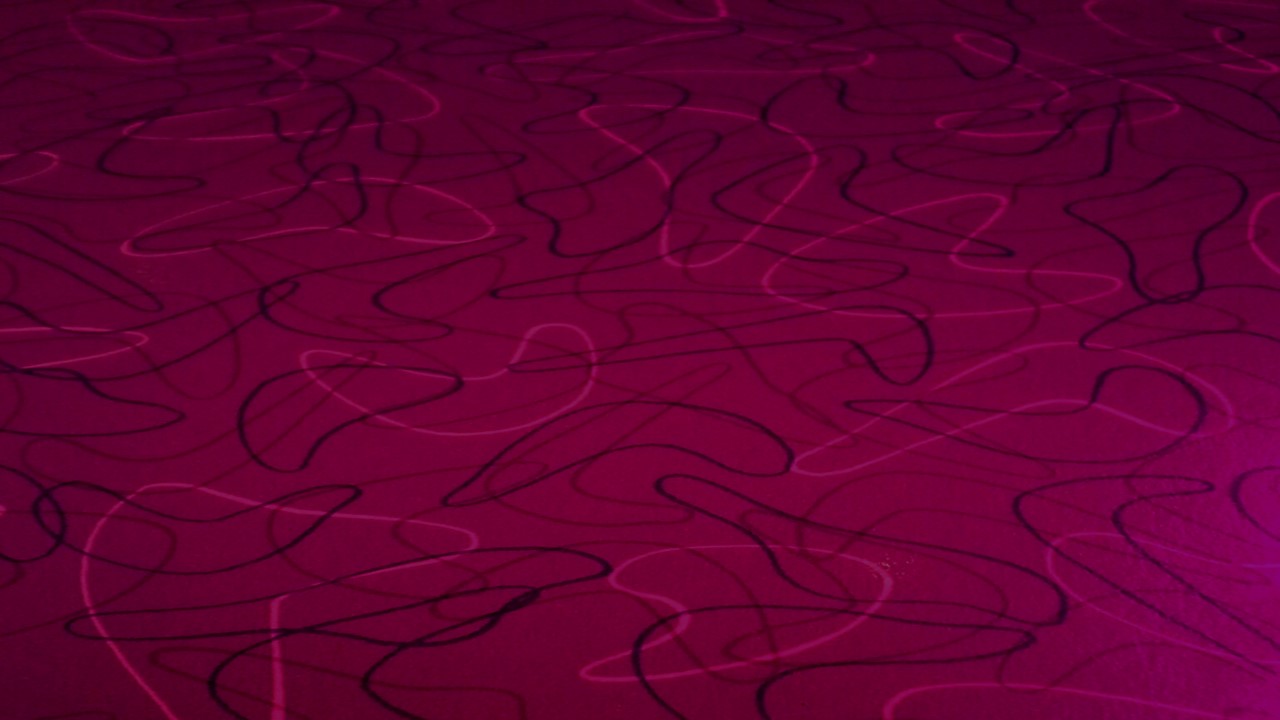 The Lord has commanded us to welcome all people to our public meetings.
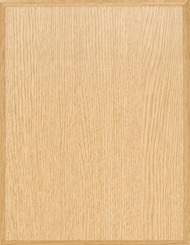 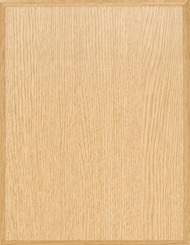 And behold, ye shall meet together oft; and ye shall not forbid any man from coming unto you when ye shall meet together, but suffer them that they may come unto you and forbid them not;
But ye shall pray for them, and shall not cast them out; and if it so be that they come unto you oft ye shall pray for them unto the Father, in my name.
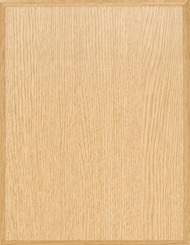 Therefore, hold up your light that it may shine unto the world. Behold I am the light which ye shall hold up—that which ye have seen me do. Behold ye see that I have prayed unto the Father, and ye all have witnessed.
3 Nephi 18:22-24
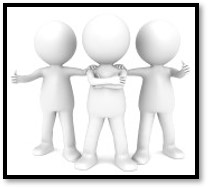 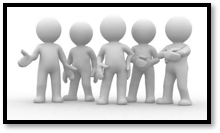 D&C 46:3-6
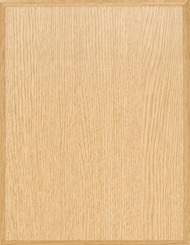 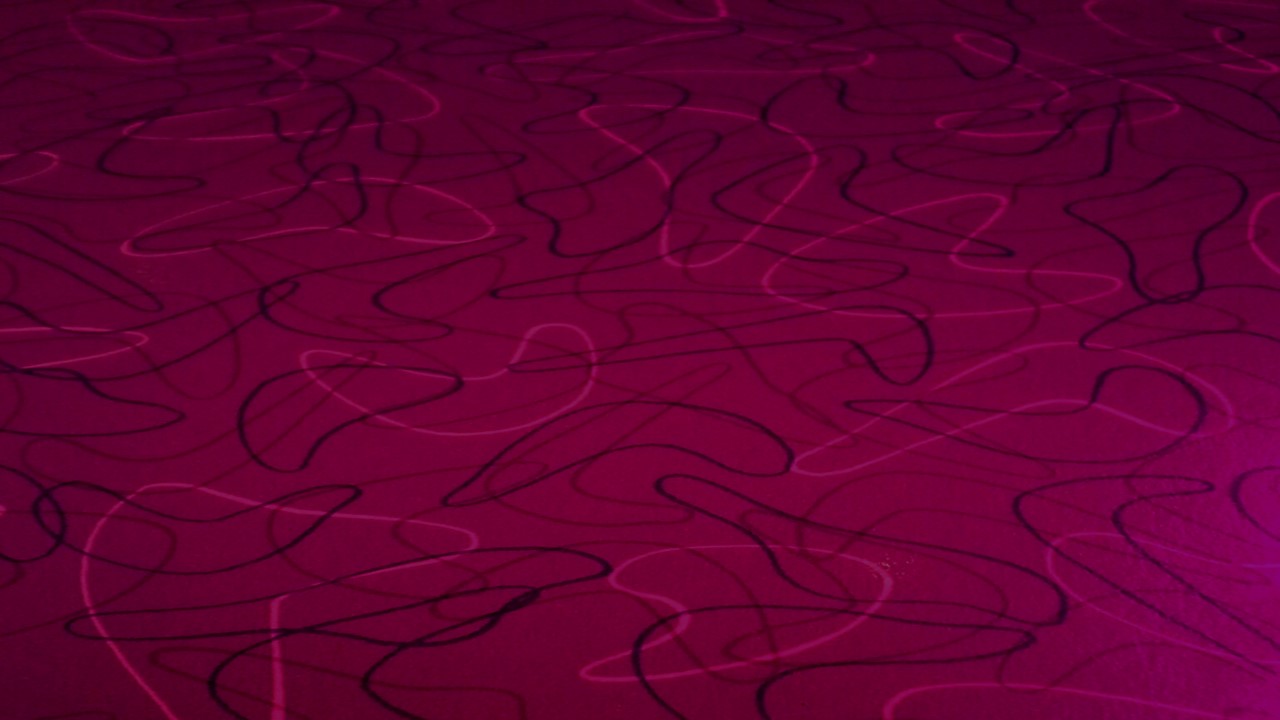 Welcome At Church?
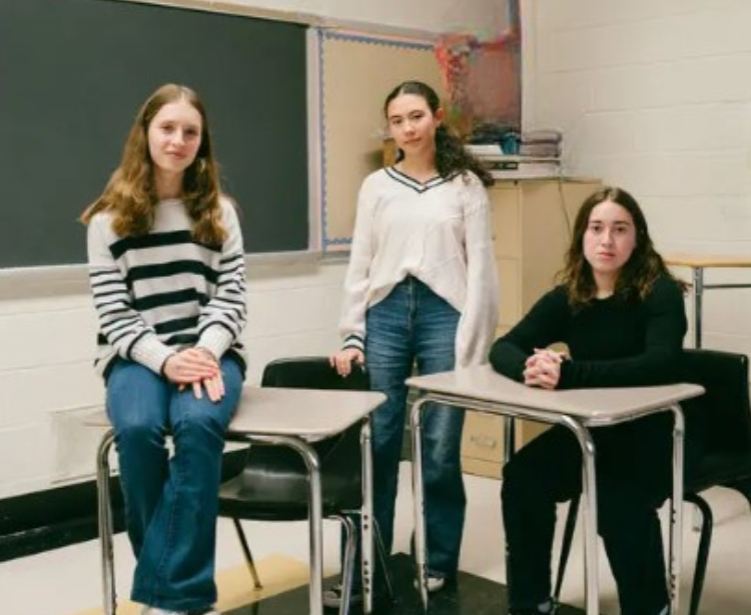 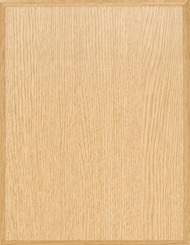 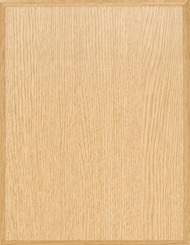 How welcome do you feel in your ward, branch, or seminary class?
How often do you try to get to know others better in church settings?
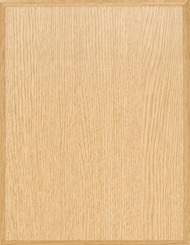 Do you feel that your friends and other people in your neighborhood would feel welcome at church worship services?
D&C 46:3-6
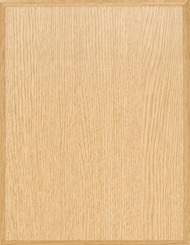 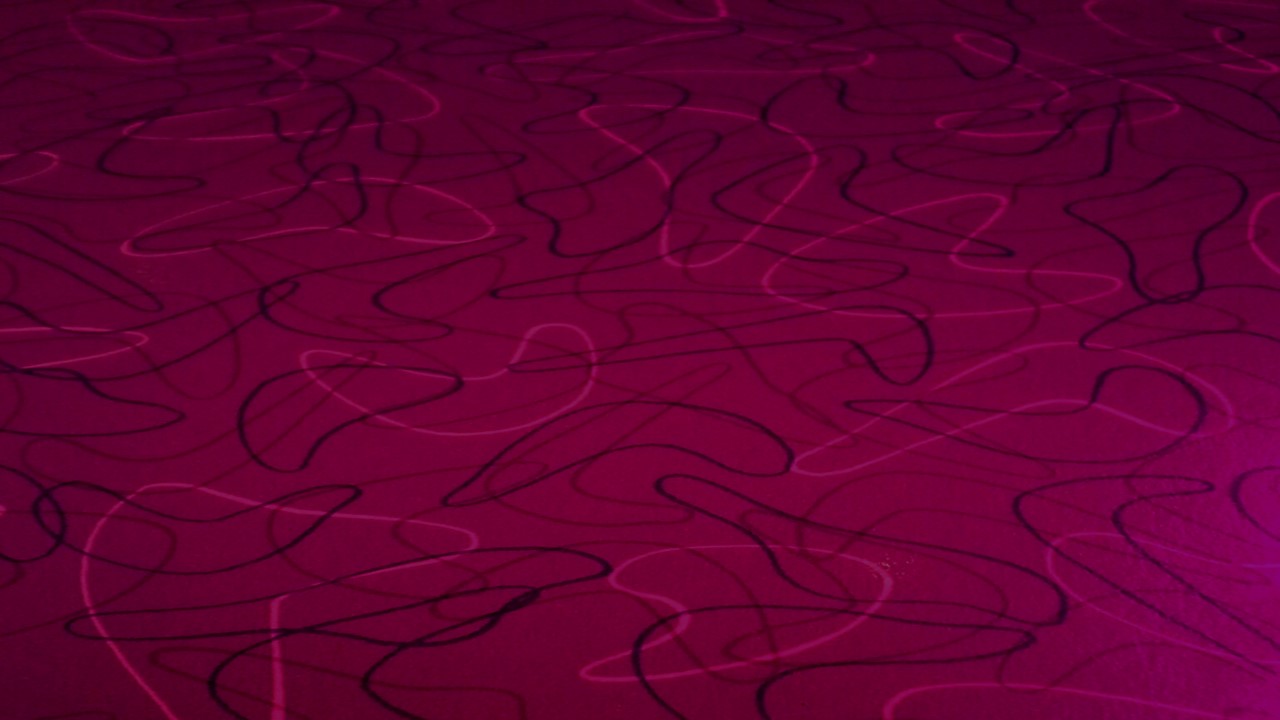 The Savior Welcomes Everyone
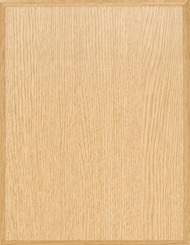 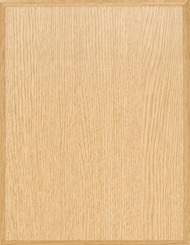 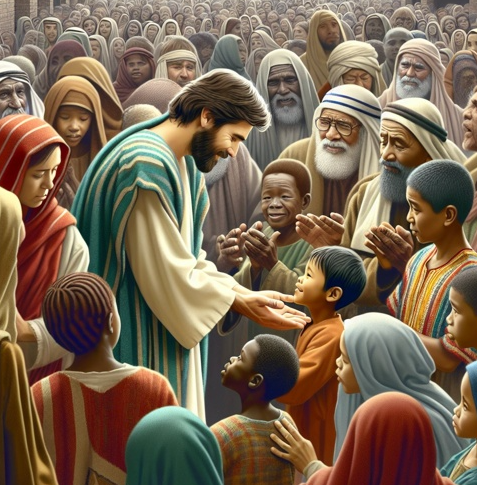 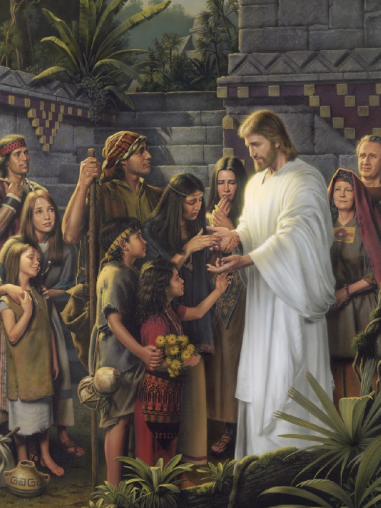 Matthew 19: 13-15
Matthew 9:9-3
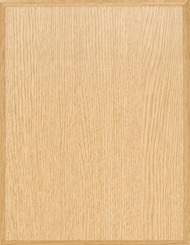 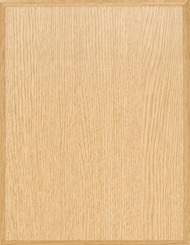 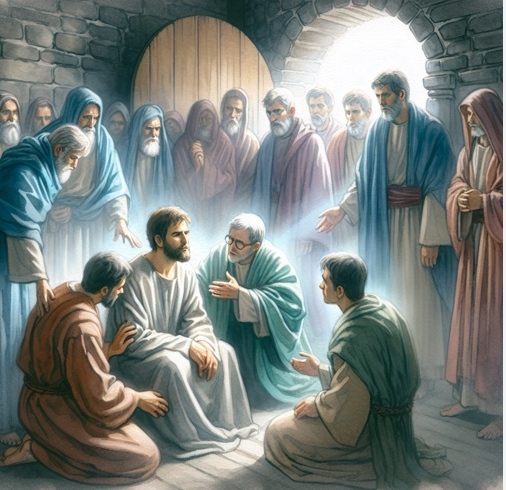 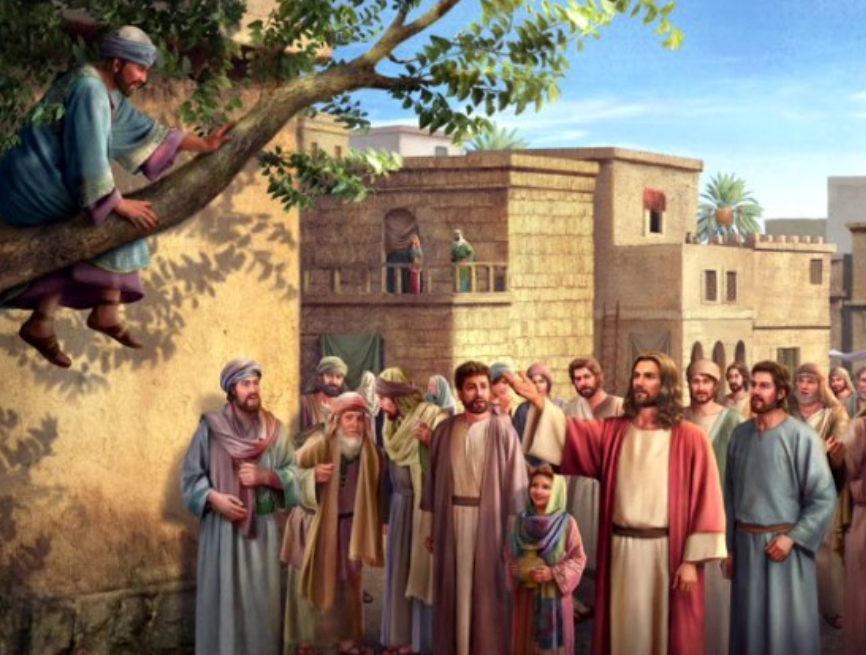 Luke 19:1-10
3 Nephi 11:12-15
D&C 46:3-6
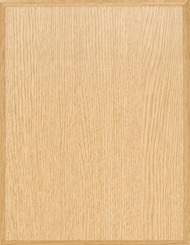 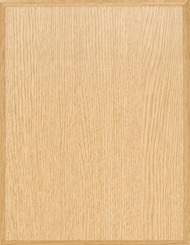 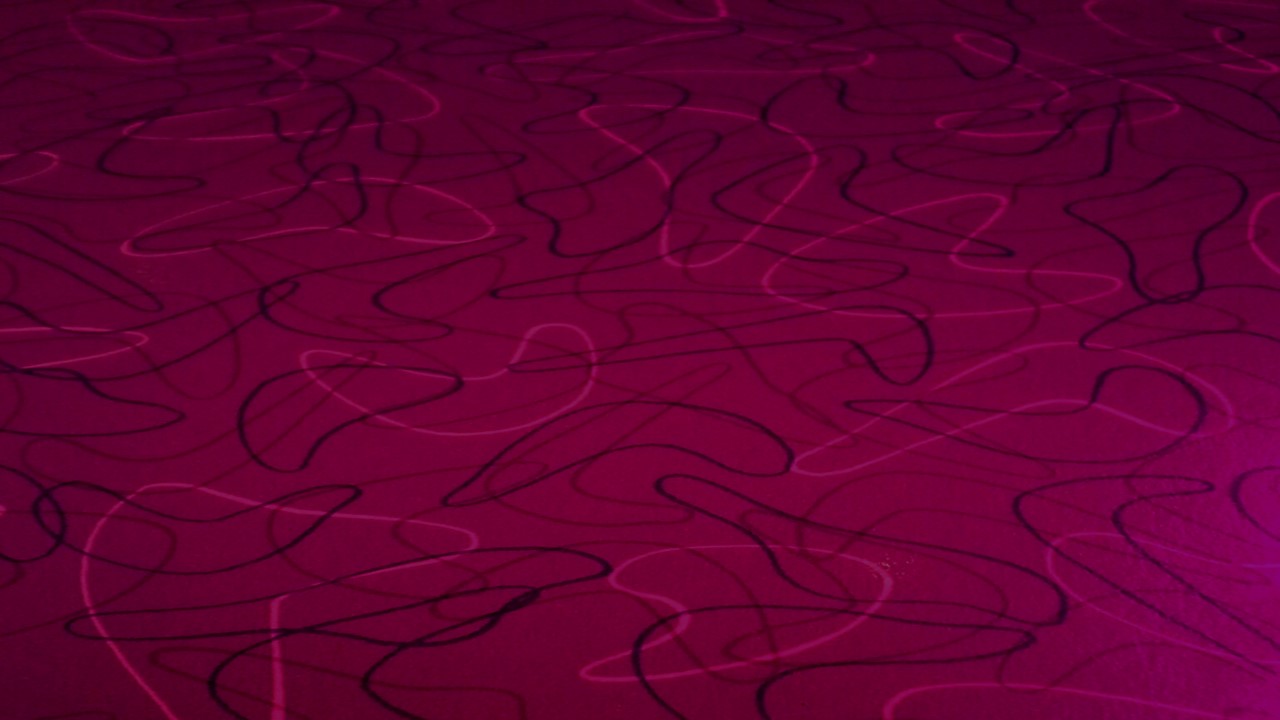 My young friends, I can guarantee that there will always be someone at every Church meeting you attend who is lonely, who is going through challenges and needs a friend, or who feels like he or she doesn’t belong. You have something important to contribute to every meeting or activity, and the Lord desires for you to look around at your peers and then minister as He would. …
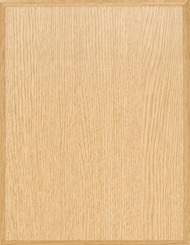 Young women and young men, next time you are at [youth activities], instead of picking up your phone to see what your friends are doing, stop, look around, and ask yourself, “Who needs me today?” You may be the key to reaching out and touching the life of a peer or to giving encouragement to a friend who is quietly struggling.
It is true that we attend our weekly Church meetings to participate in ordinances, learn doctrine, and be inspired, but another very important reason for attending is that, as a ward family and as disciples of the Savior Jesus Christ, we watch out for one another, encourage one another, and find ways to serve and strengthen each other. We are not just receivers and takers of what is offered at church; we are needed to be givers and suppliers.
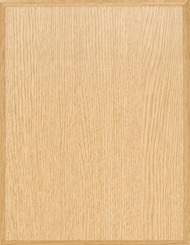 Ask your Heavenly Father to show you those around you who need your help and to inspire you on how to best serve them. Remember that the Savior most 
often ministered to one person 
at a time. 
Bonnie L. Oscarson
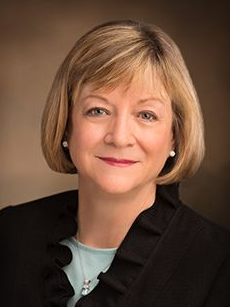 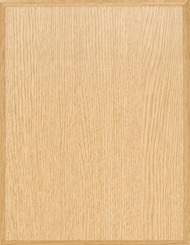 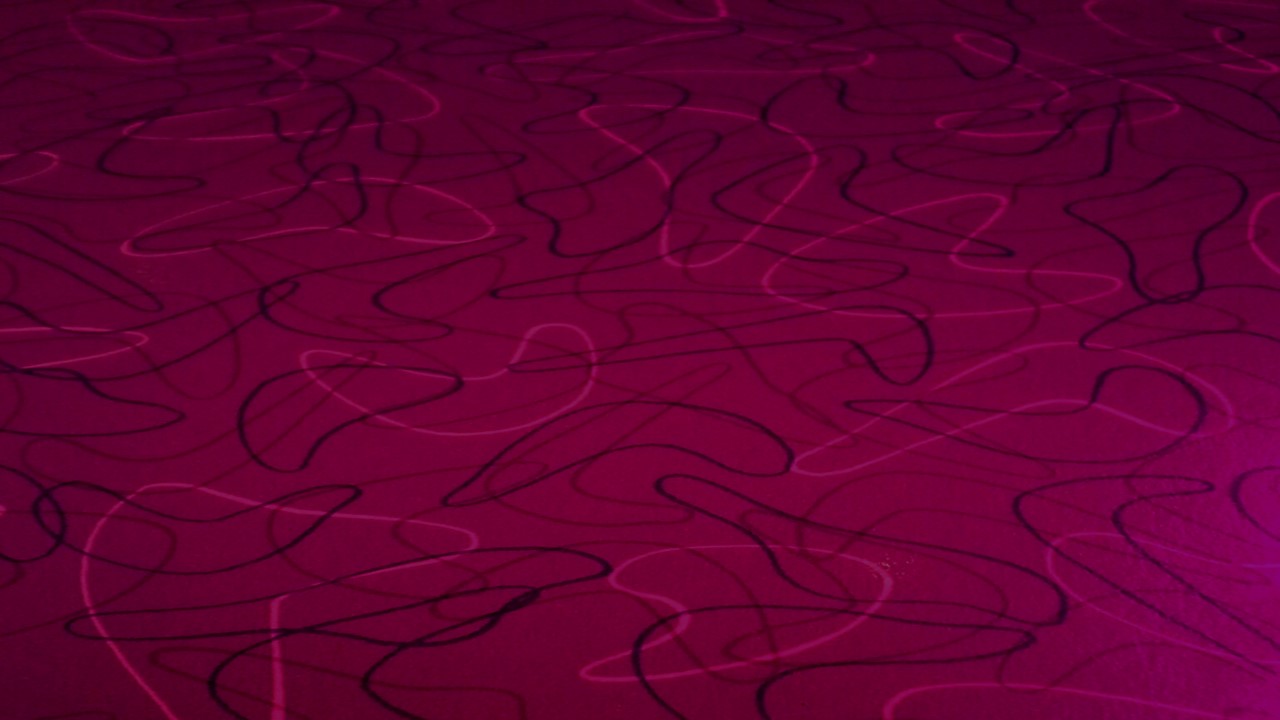 Ask of God
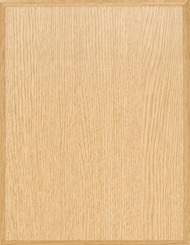 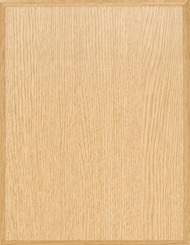 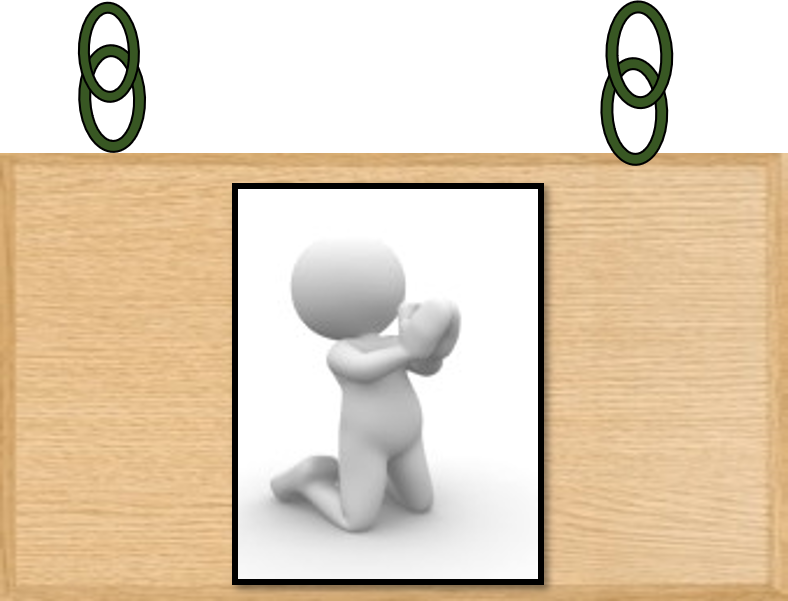 Pray always and walk uprightly before God
To escape being deceived
D&C 46:7
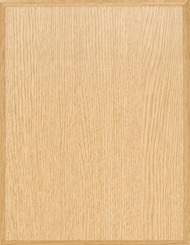 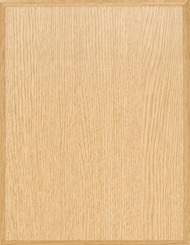 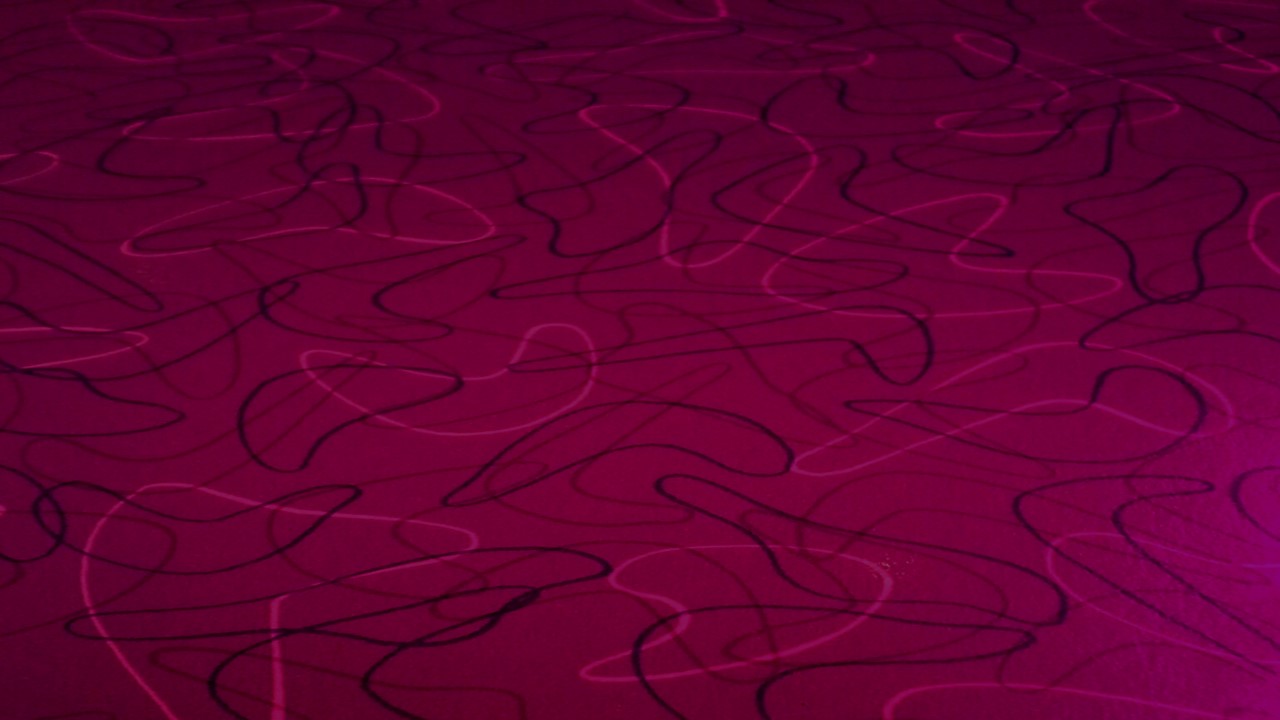 Misunderstood Gift
Early converts to the Church in Kirtland were excited about the promise that they could receive spiritual gifts. However, some misunderstood how these gifts were manifest.
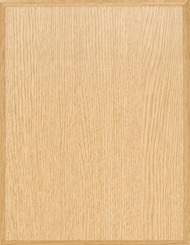 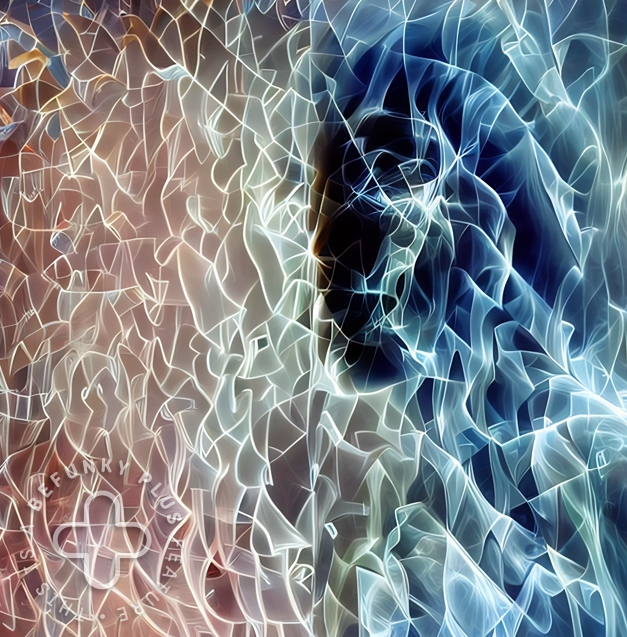 Some of the Saints in Kirtland took their beliefs to wild extremes, reveling in what they took to be gifts of the Spirit. Several people claimed to have visions they could not explain. Others believed the Holy Ghost made them slide or scoot across the ground. One man bounced around rooms or swung from ceiling joists whenever he thought he felt the Spirit. Another acted like a baboon.
Seeing this behavior, some converts grew discouraged and gave up on the new church. (Saints, 1:112)
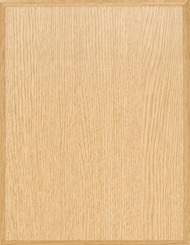 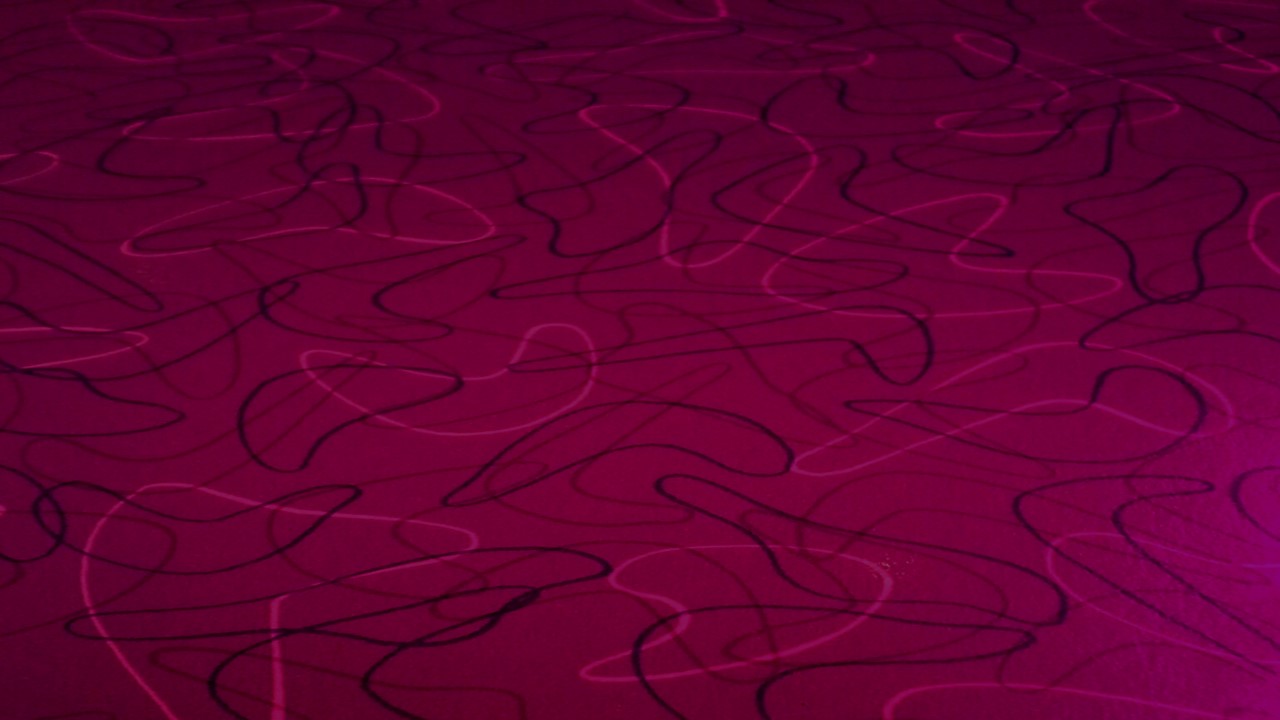 Gifts of the Spirit
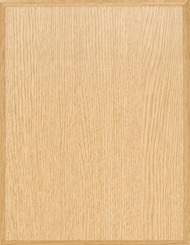 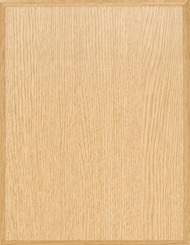 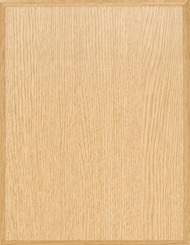 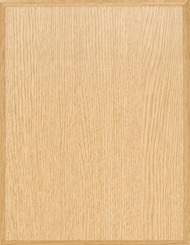 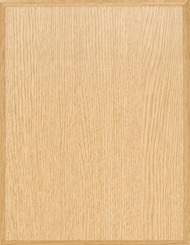 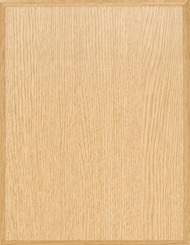 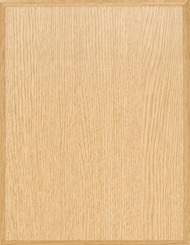 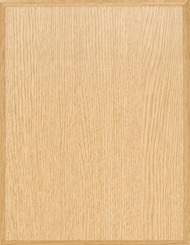 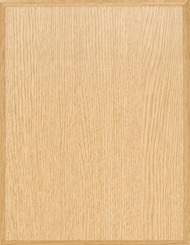 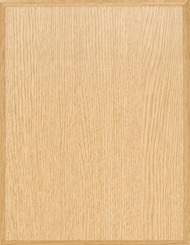 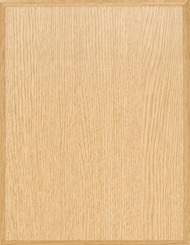 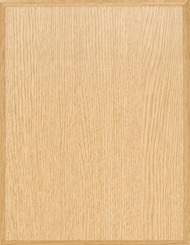 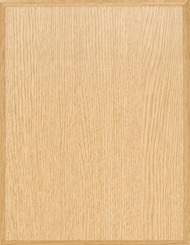 Recognition of the operation of the Spirit
Gift of Tongues
Power to work other miracles
knowledge
Wisdom
Gift of prophecy
faith
Gift to Instruct
Gift to discern spirits
Gift to discern all these gifts
Faith to heal
Administration
Gift of interpretation
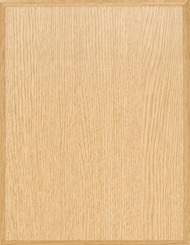 Faith to be healed
D&C 46:7
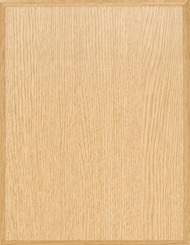 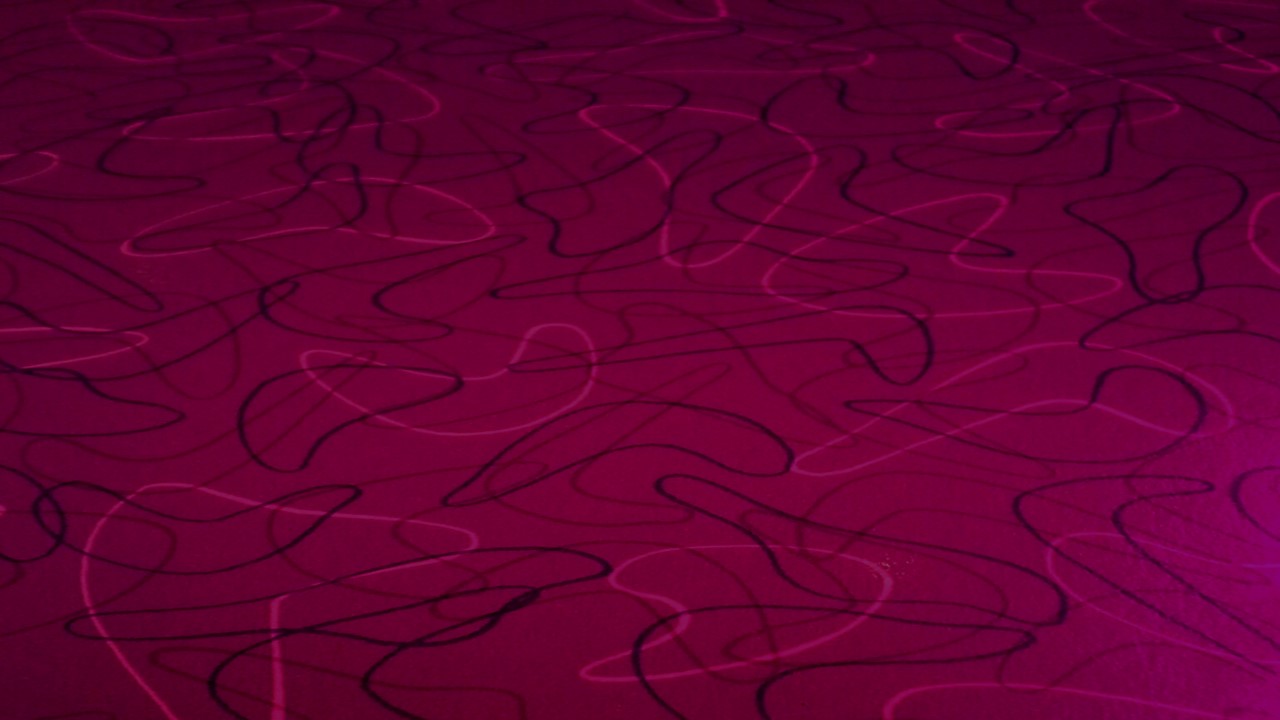 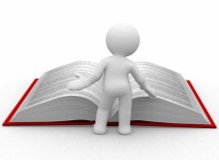 Knowledge
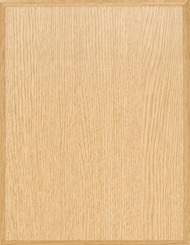 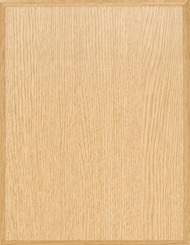 To know that Jesus is the Christ
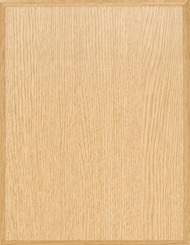 Obtained only by revelation
And we talk of Christ, we rejoice in Christ, we preach of Christ, we prophesy of Christ, and we write according to our prophecies, that our children may know to what source they may look for a remission of their sins.
2 Nephi 25:26
D&C 46:13  Smith and Sjodahl
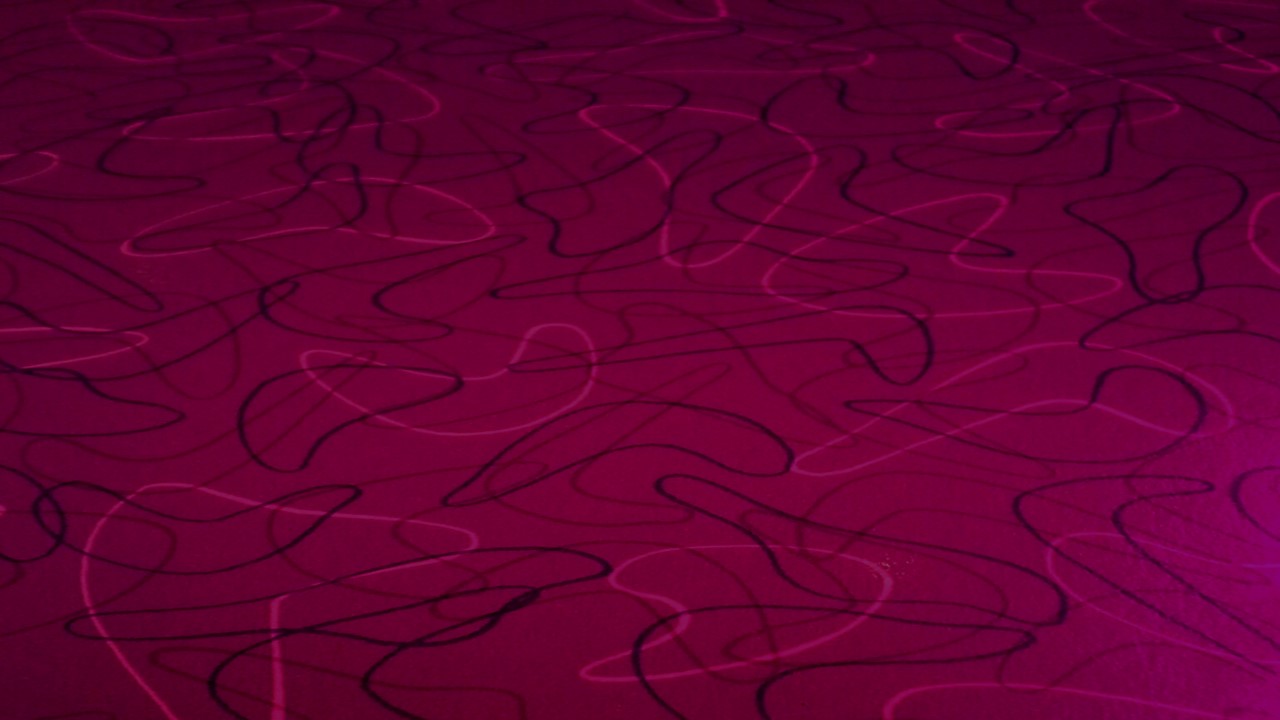 “… The gift of asking; the gift of listening; the gift of hearing and using a still, small voice; the gift of being able to weep; the gift of avoiding contention; the gift of being agreeable; the gift of avoiding vain repetition; the gift of seeking that which is righteous; the gift of not passing judgment; the gift of looking to God for guidance; the gift of being a disciple; the gift of caring for others; the gift of being able to ponder; the gift of offering prayer; the gift of bearing a mighty testimony; and the gift of receiving the Holy Ghost.”
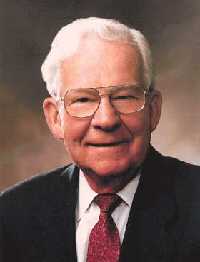 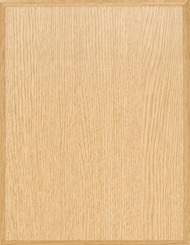 D&C 46:12 Elder Marvin J. Ashton
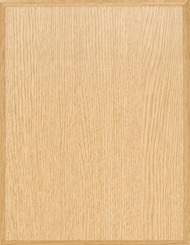 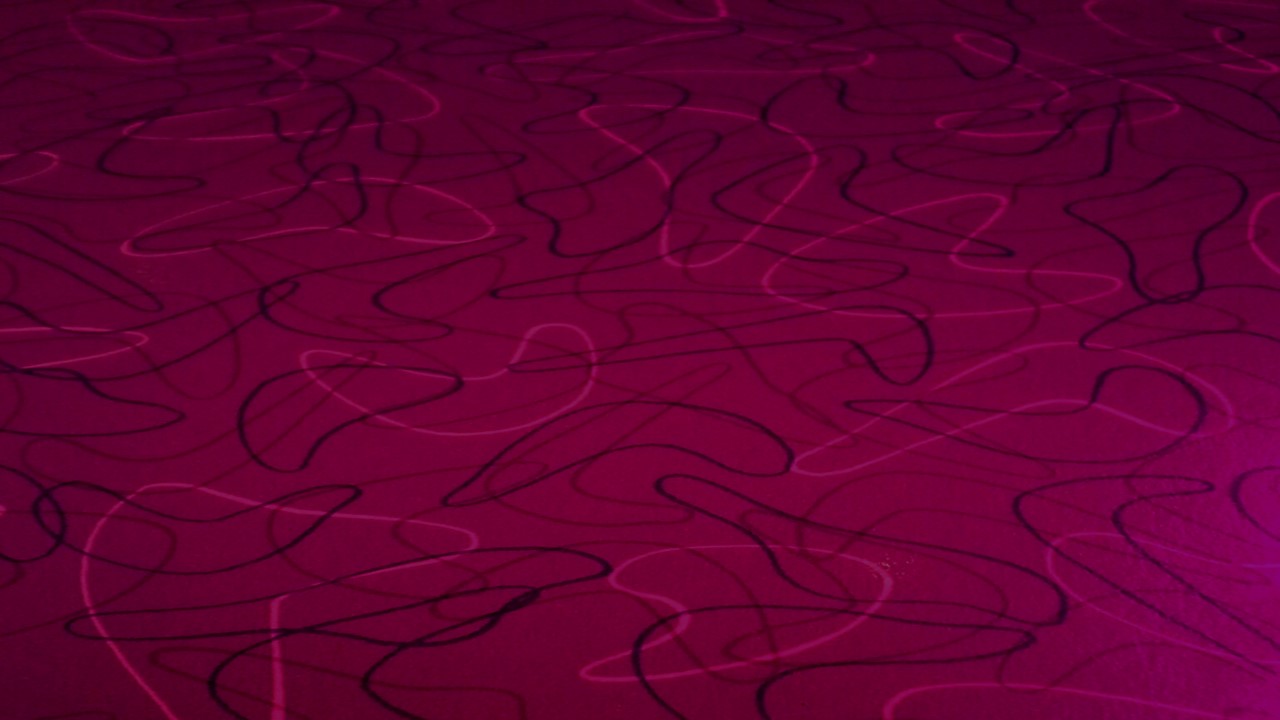 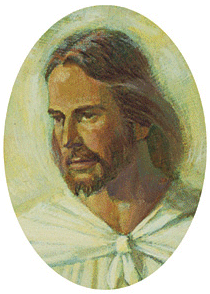 Faith
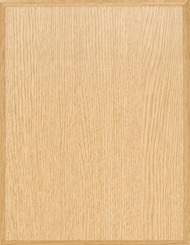 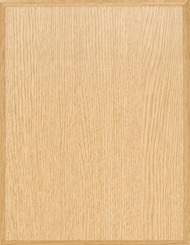 Enables us to realize divine things and obtain life eternal
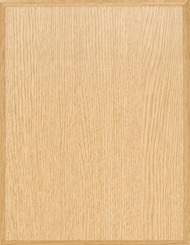 To Believe on His Words
And now as I said concerning faith—faith is not to have a perfect knowledge of things; therefore if ye have faith ye hope for things which are not seen, which are true.
Alma 32:21
D&C 46:14  Smith and Sjodahl
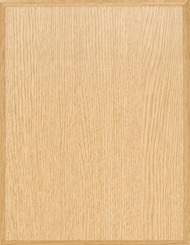 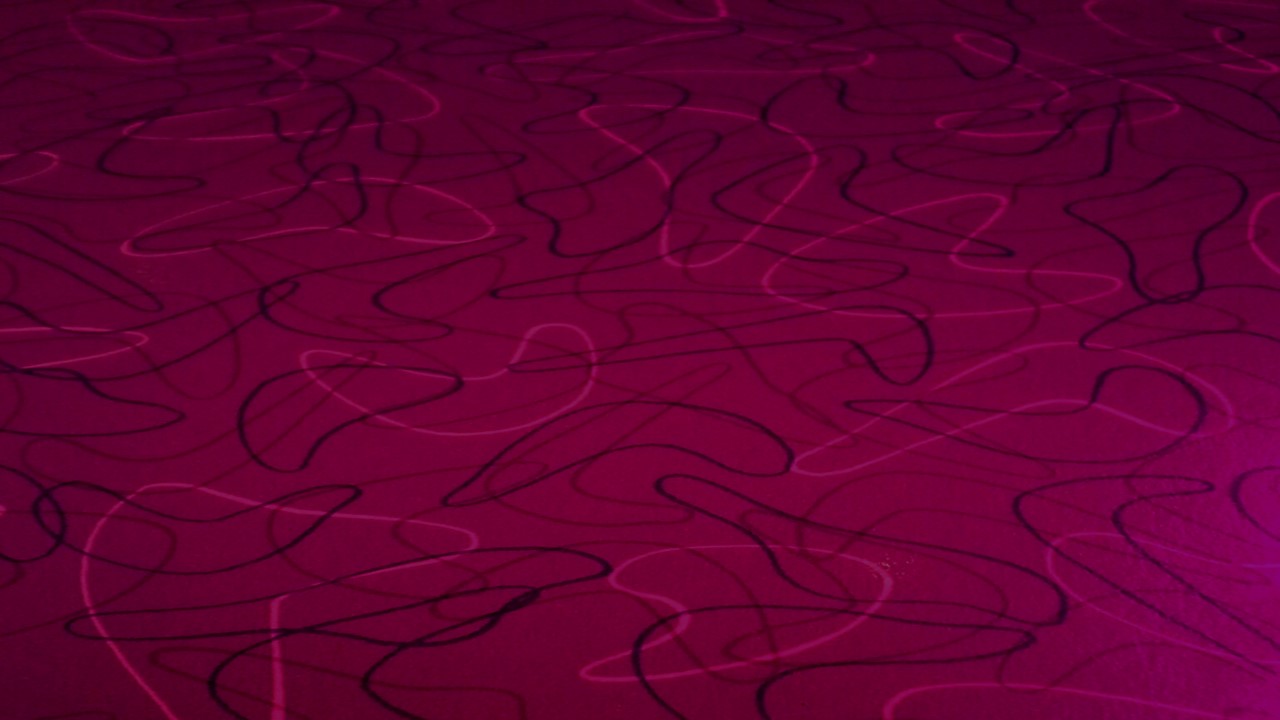 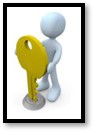 Administration
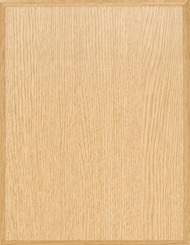 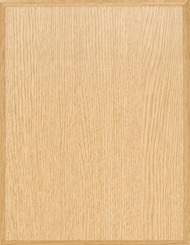 Those who understand and engage in the different responsibilities given to a person
Duties and responsibility of the Priesthood
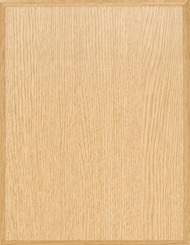 For the administration of this service not only supplieth the want of the saints, but is abundant also by many thanksgivings unto God;
2 Corinthians 9:12
D&C 46:15  Smith and Sjodahl
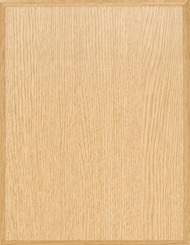 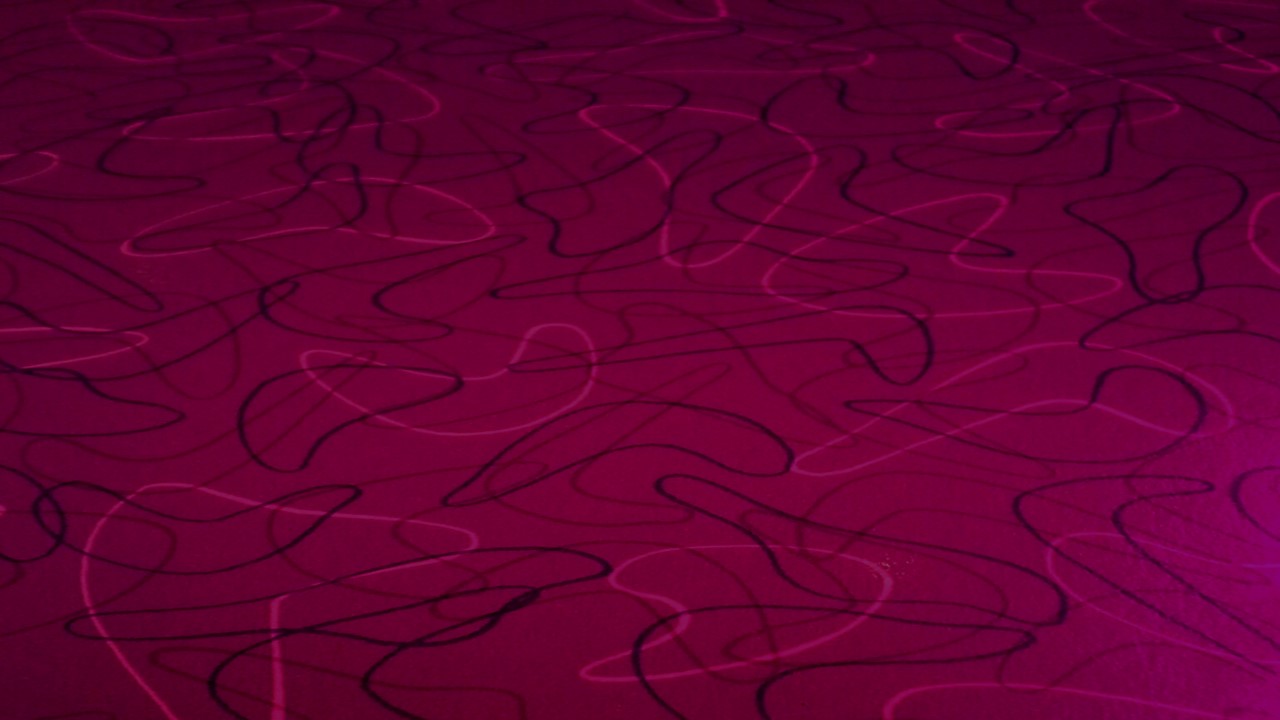 Diversities
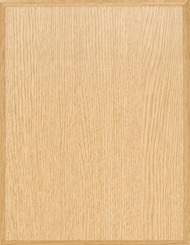 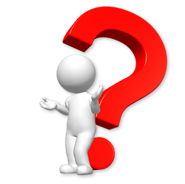 Understanding the difference between the influence of the spirit or the deception of Satan
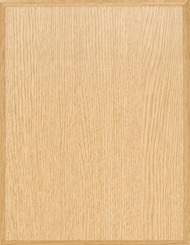 And I spake unto Sam, making known unto him the things which the Lord had manifested unto me by his Holy Spirit. And it came to pass that he believed in my words.
1 Nephi 2:17
D&C 46:16  Smith and Sjodahl
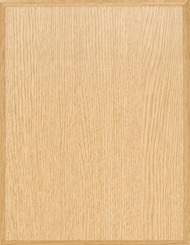 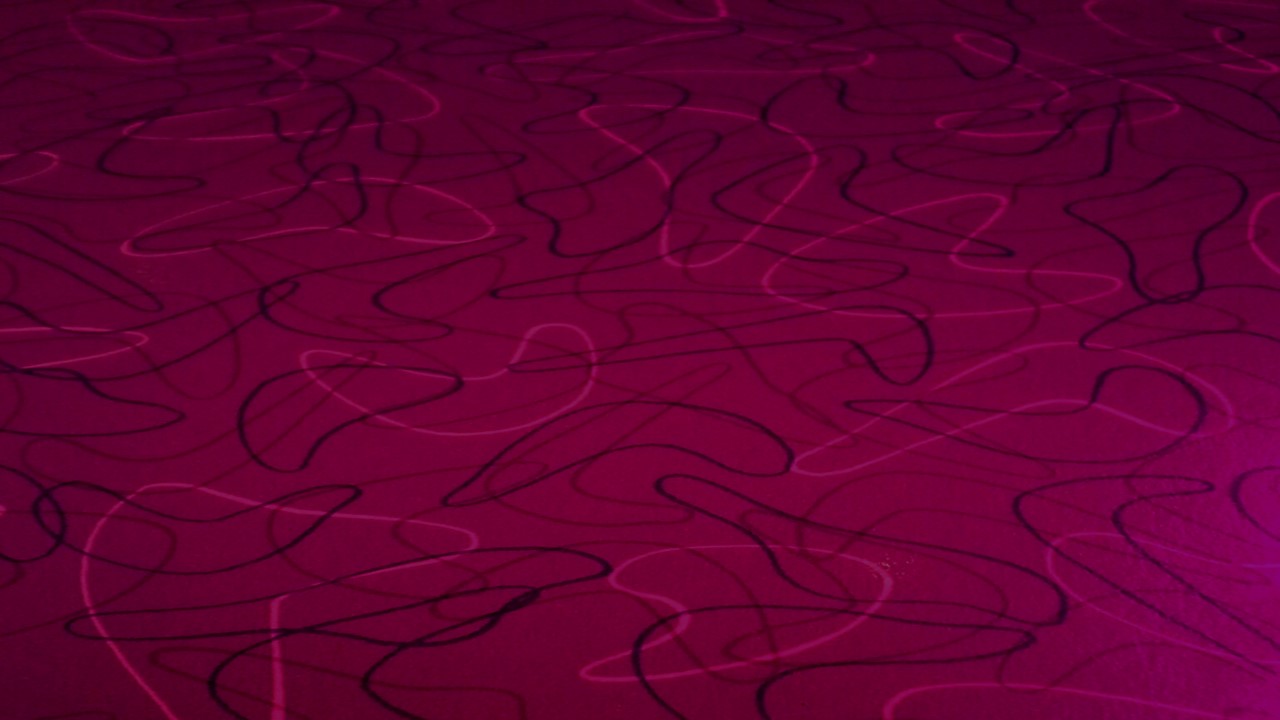 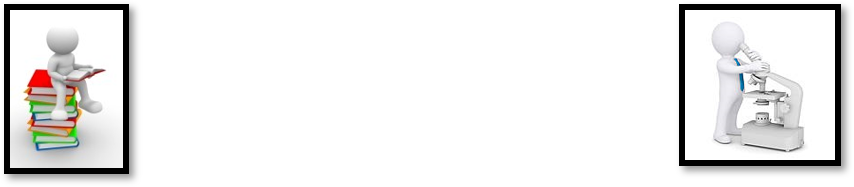 Wisdom
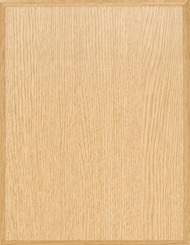 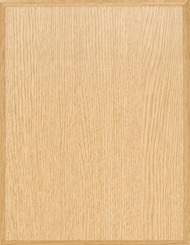 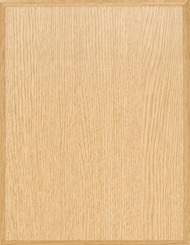 Wisdom is to be found in pure intelligence—not in books
Wisdom is a divine attribute
Wisdom is the principal thing; therefore get wisdom: and with all thy getting get understanding.
Proverbs 4:7
D&C 46:17  Smith and Sjodahl
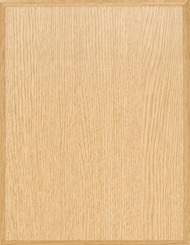 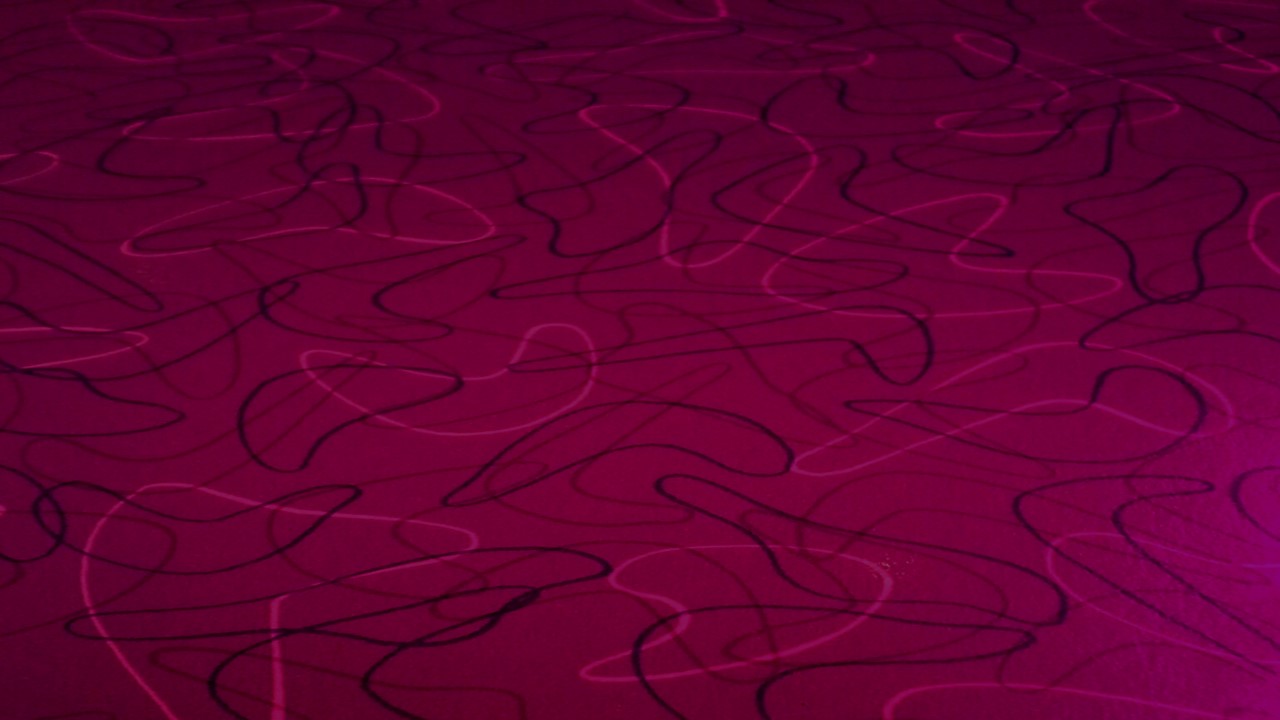 Gift to Instruct
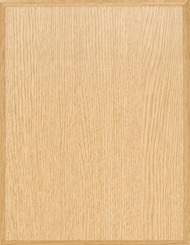 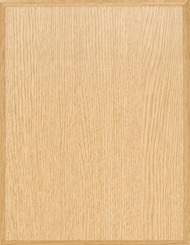 This gift is to be able to bestow upon others and supply them with insight
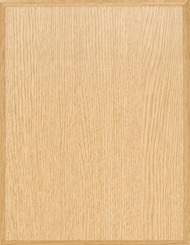 There is a difference between wisdom, knowledge, and the ability to instruct
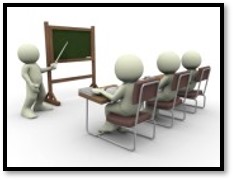 Thou gavest also thy good spirit to instruct them, and withheldest not thy manna from their mouth, and gavest them water for their thirst.
Nehemiah 9:20
D&C 46:18  Smith and Sjodahl
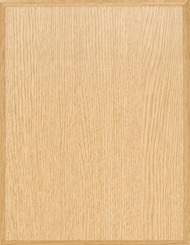 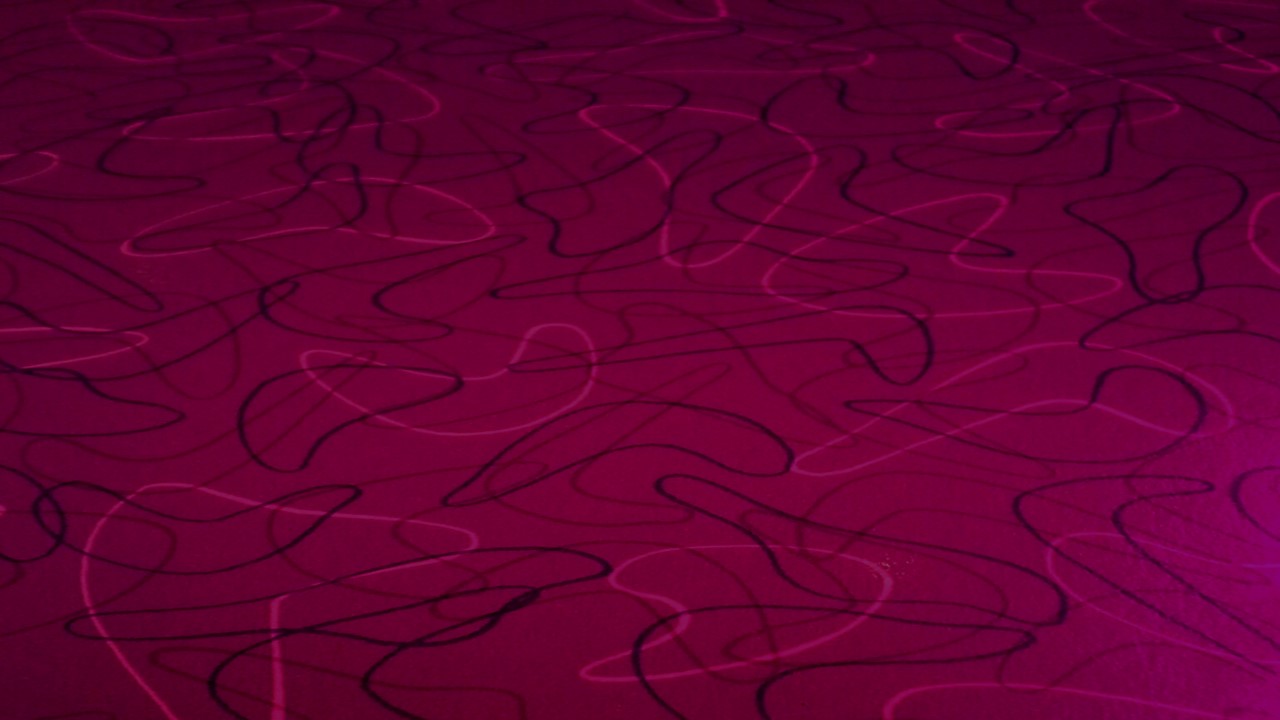 Faith To Be Healed
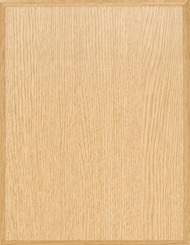 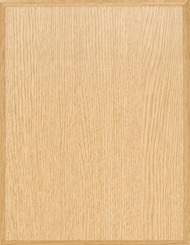 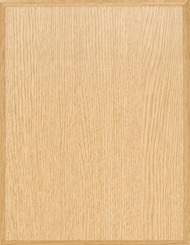 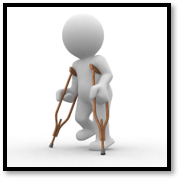 This should be earnestly sought for
The Lord is willing to forgive our sins if we truly repent
Not only sins but sicknesses, and diseases
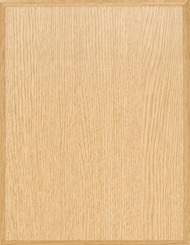 And then Alma cried unto the Lord, saying: O Lord our God, have mercy on this man, and heal him according to his faith which is in Christ.
Alma 15:10
D&C 46:19  Smith and Sjodahl
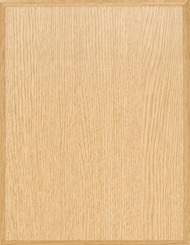 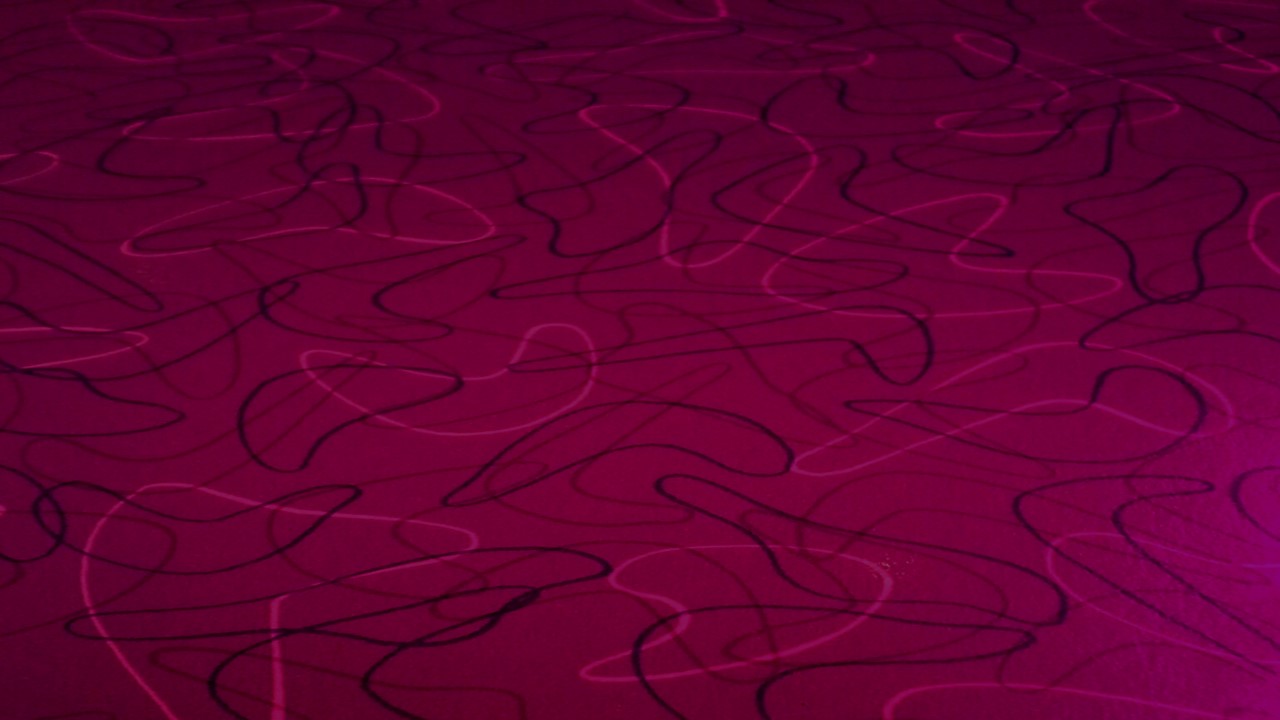 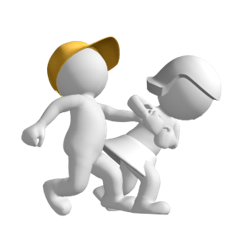 Faith to Heal
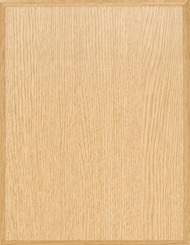 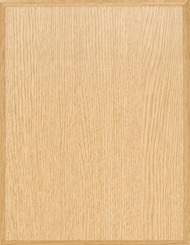 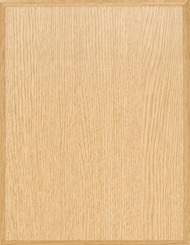 Prayer of faith, uttered alone or in our homes or places of worship, can be effective to heal the sick.
Faith is a principle of action and of power, and by it one can command the elements and heal the sick
To another faith by the same Spirit; to another the gifts of healing by the same Spirit;
Corinthians 12:9
D&C 46:20
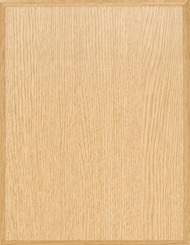 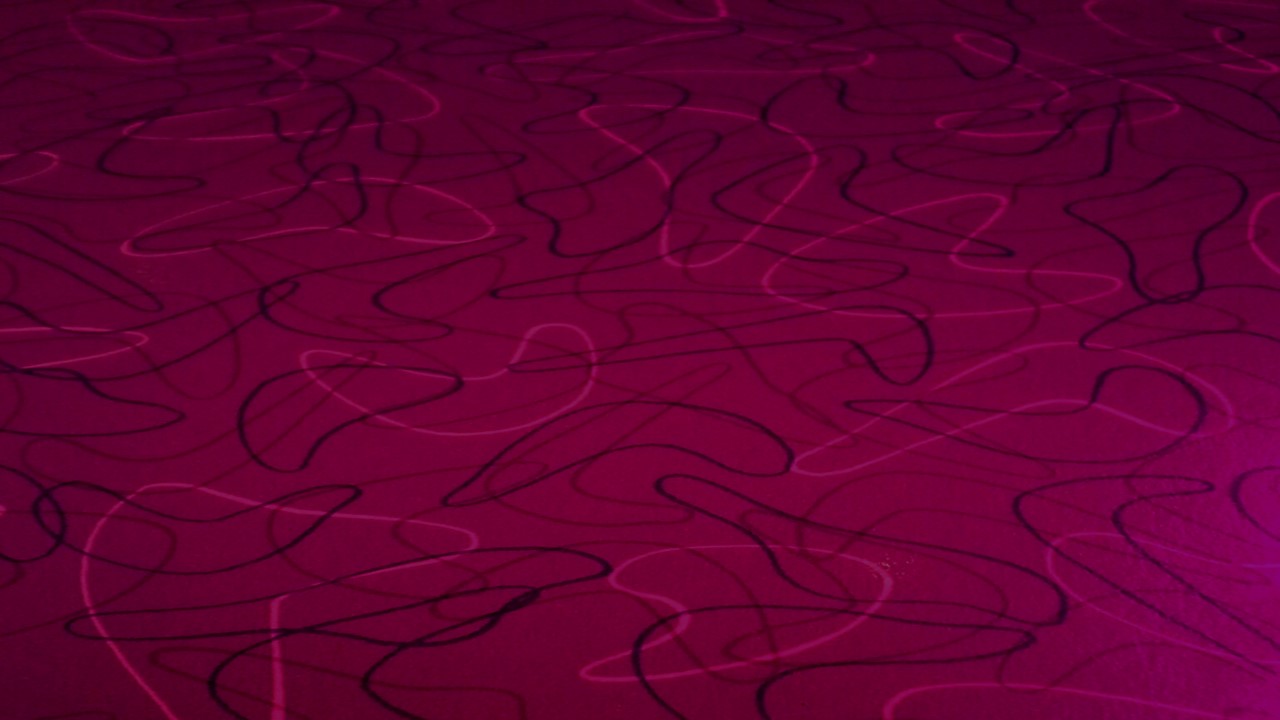 Working of Miracles
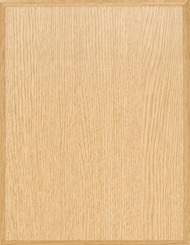 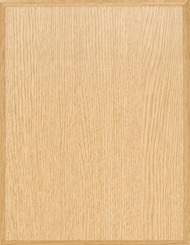 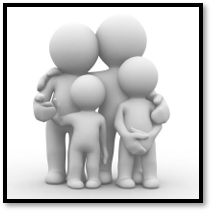 Any happening we cannot explain is a “miracle.”
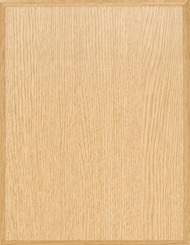 A miracle has been defined as “a beneficial event brought about through divine power that mortals do not understand and of themselves cannot duplicate
…for he truly did many miracles in the name of Jesus; and there was not any man who could do a miracle in the name of Jesus save he were cleansed every whit from his iniquity—
3 Nephi 8:1
D&C 46:21
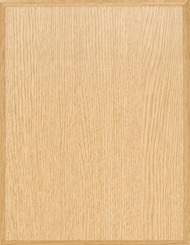 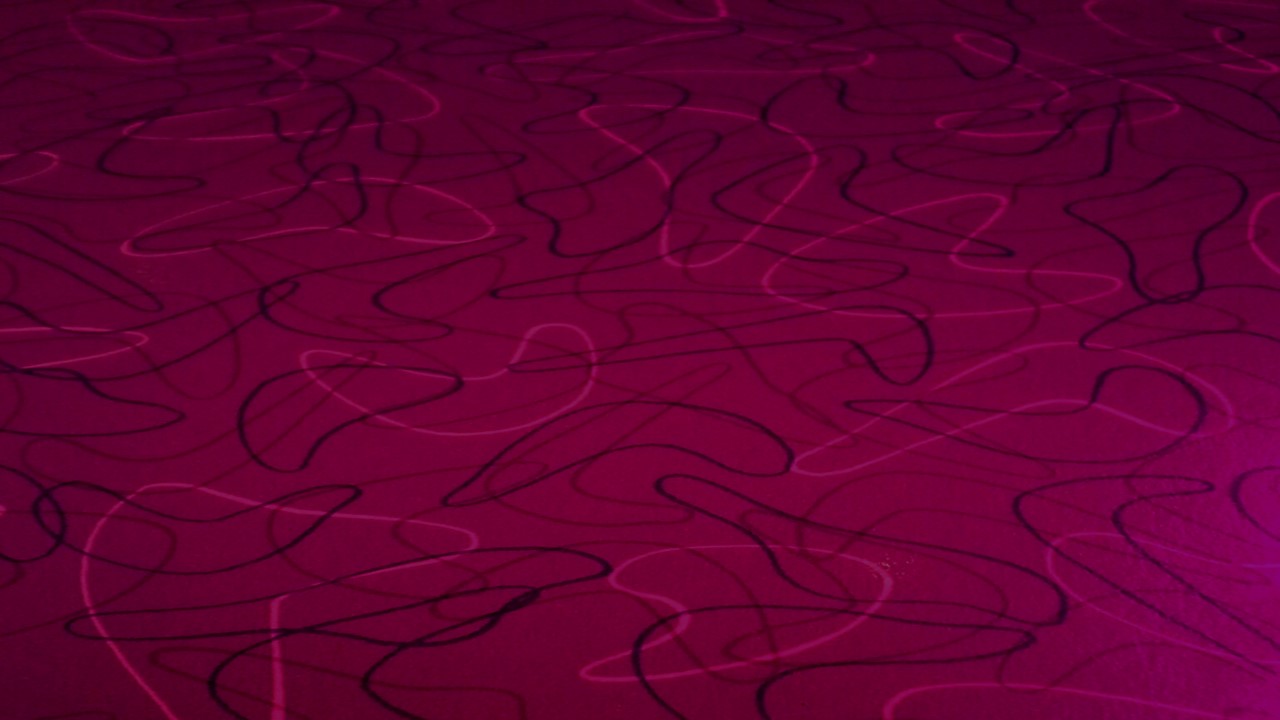 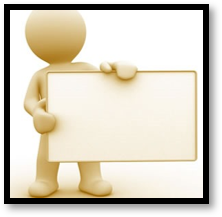 To Prophesy
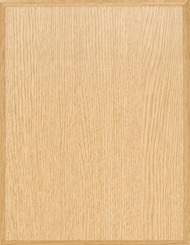 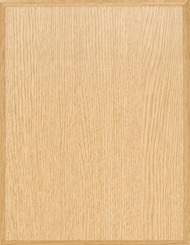 Like the prophets of old, prophets today testify of Jesus Christ and teach His gospel. At times, they may be inspired to prophesy of future events for our benefit.
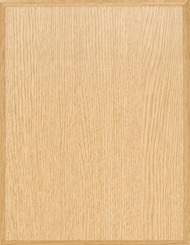 To speak in the name of the Lord whether past, present, or future
And it came to pass that in the days of Ethem there came many prophets, and prophesied again unto the people; yea, they did prophesy that the Lord would utterly destroy them from off the face of the earth except they repented of their iniquities.
Ether 11:12
D&C 46:22
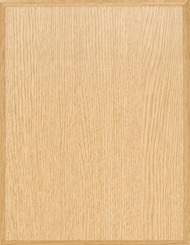 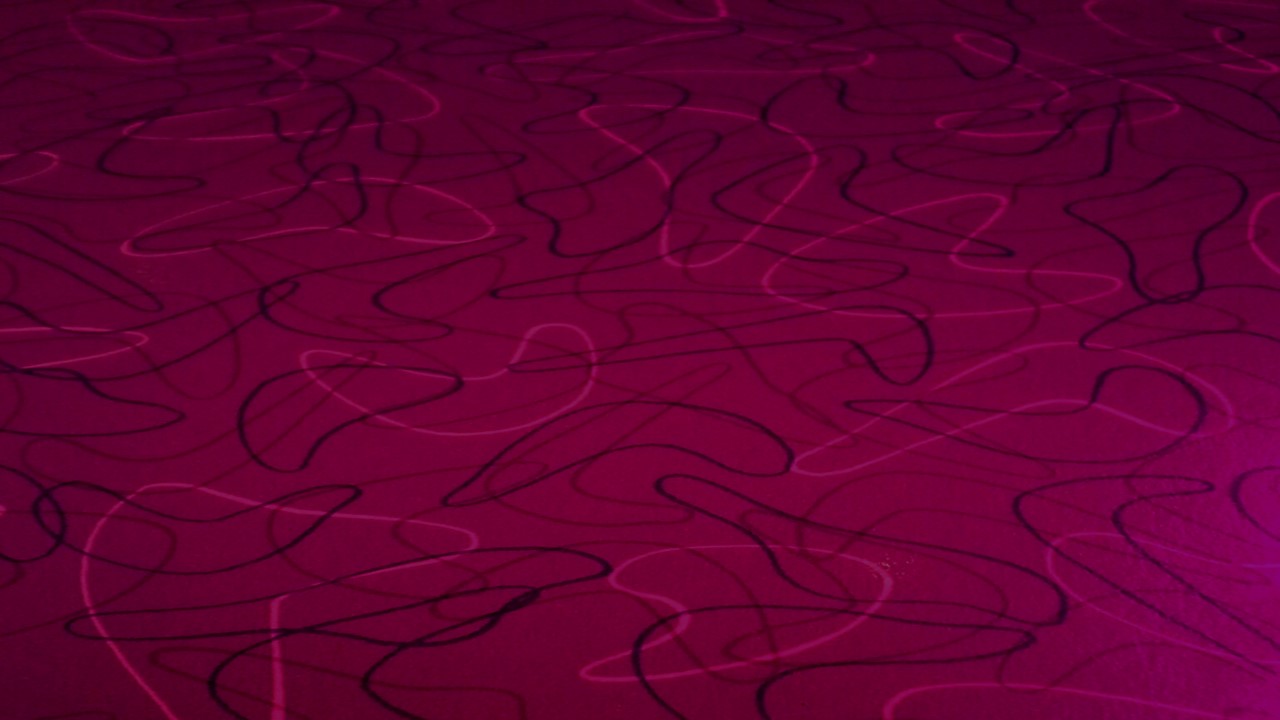 Discern of Spirits
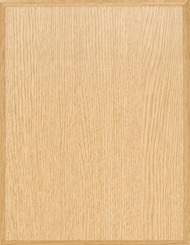 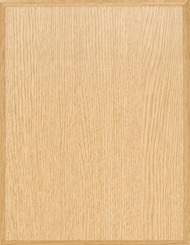 To detect hidden evil, and more importantly to find the good that may be concealed.
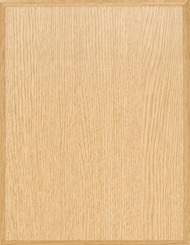 Embodying the power to discriminate … between right and wrong
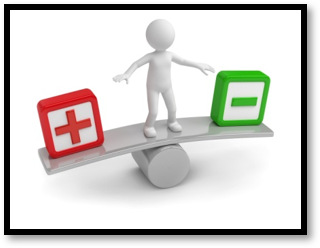 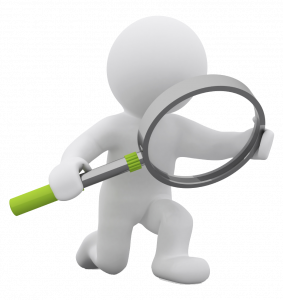 I perceive that it has been made known unto you, by the testimony of his word, that he cannot walk in crooked paths; neither doth he vary from that which he hath said; neither hath he a shadow of turning from the right to the left, or from that which is right to that which is wrong.
Alma 7:21
D&C 46:23
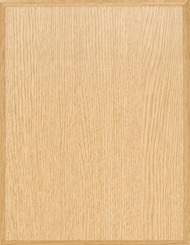 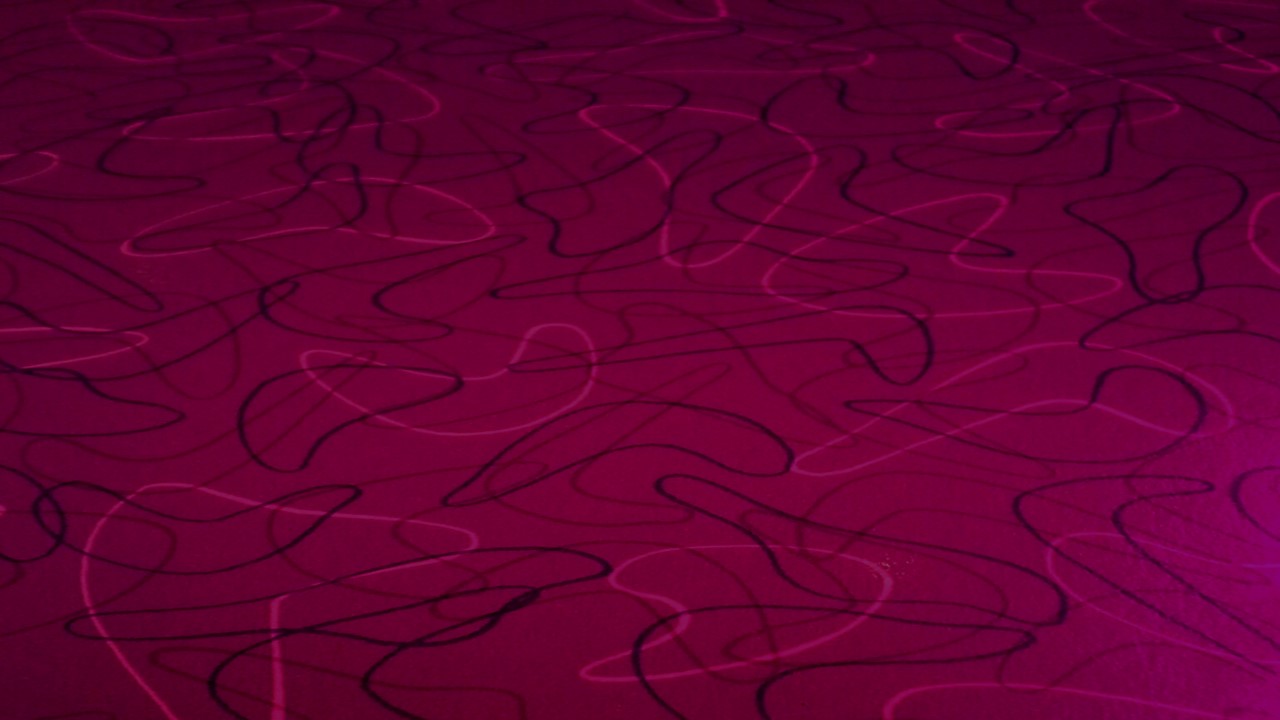 Speak With Tongues
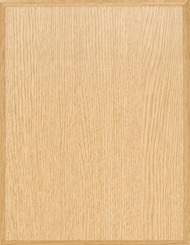 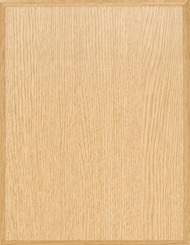 Many faithful members have been blessed with the gift of tongues. 
Joseph Fielding Smith
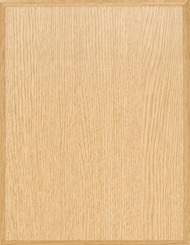 The Lord can bless us with the ability to speak in a different language
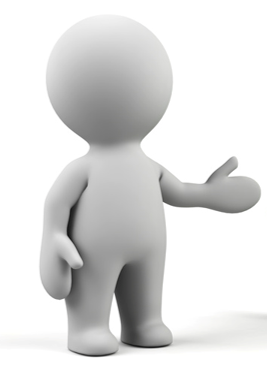 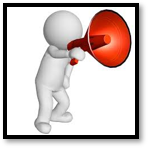 And they were all filled with the Holy Ghost, and began to speak with other tongues, as the Spirit gave them utterance.
Acts 2:4
D&C 46:24
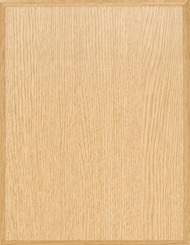 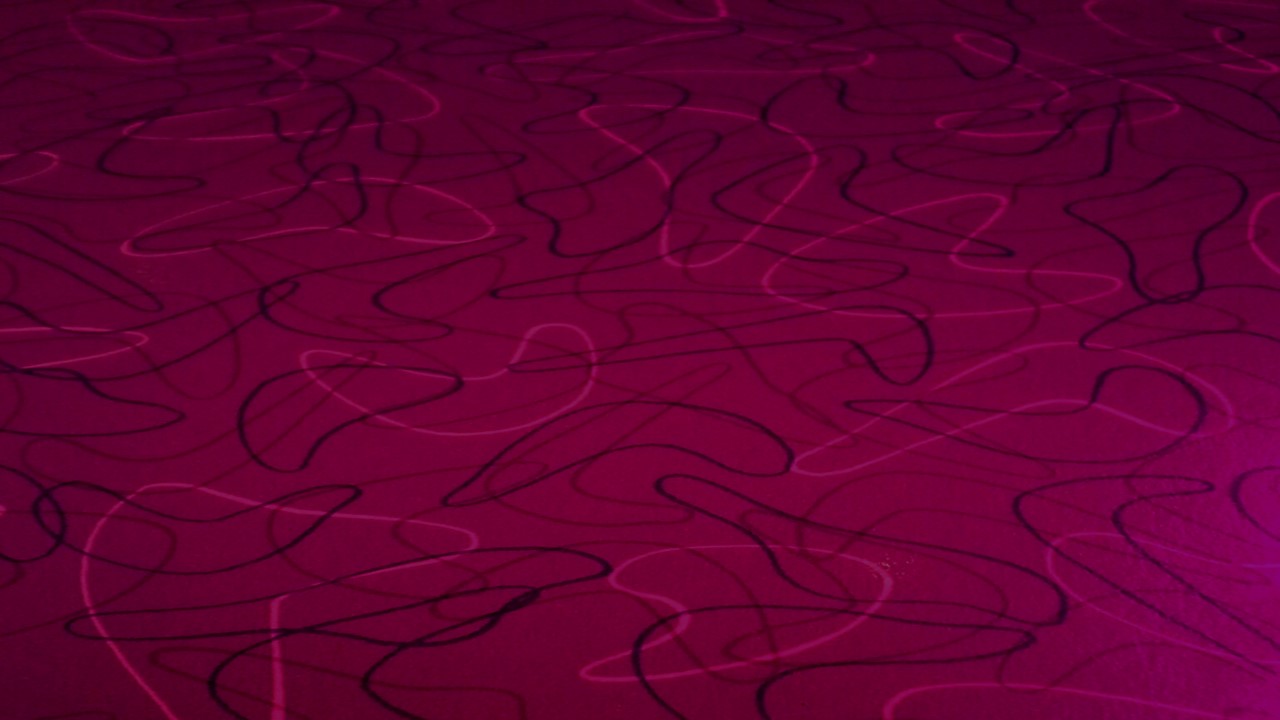 Interpretation of Tongues
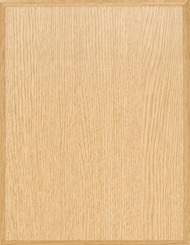 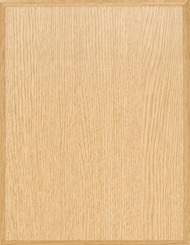 This gift is sometimes given to us when we do not understand a language and we need to receive an important message from God.
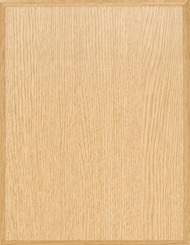 To be able to hear and feel a message from a different language other than your own
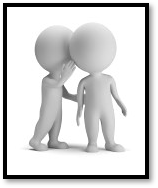 For it shall come to pass in that day, that every man shall hear the fulness of the gospel in his own tongue, and in his own language, through those who are ordained unto this power, by the administration of the Comforter, shed forth upon them for the revelation of Jesus Christ.
D&C 90:11
D&C 46:25
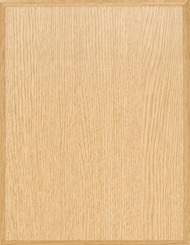 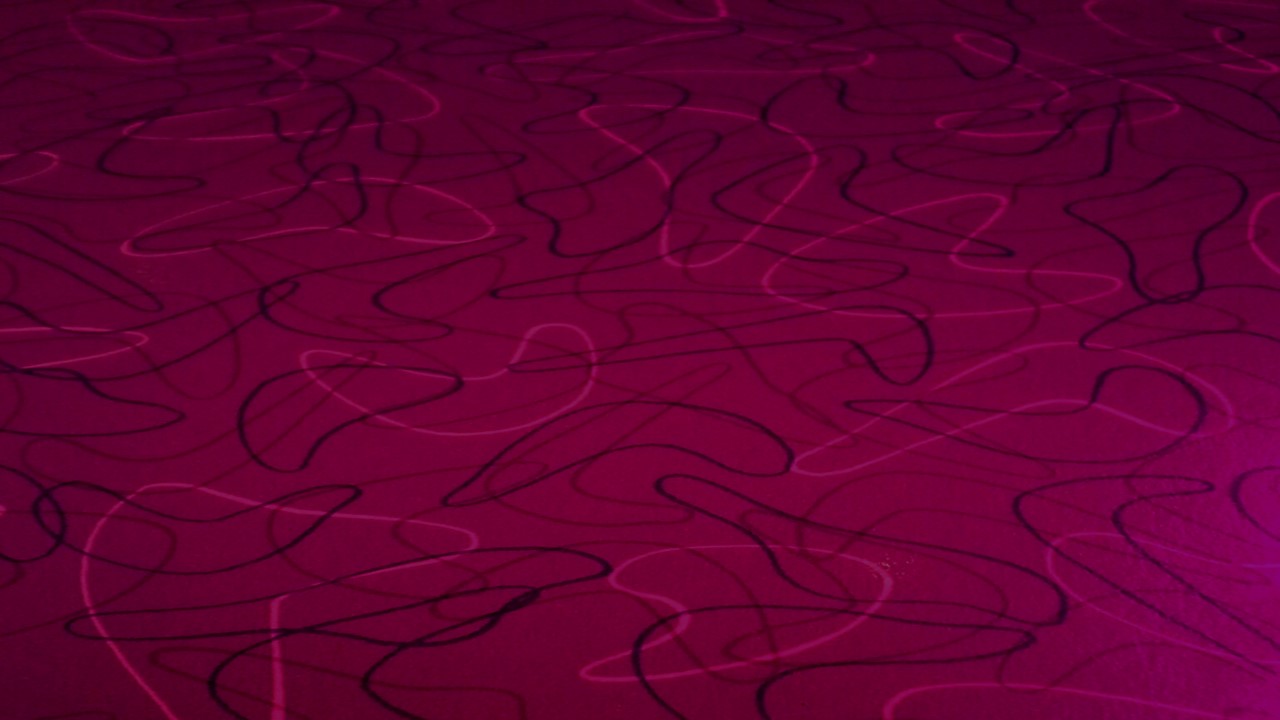 Discern All Gifts
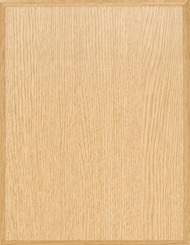 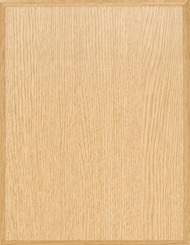 Those appointed by God:
Prophets
Bishops
Stake Presidents
And all others who have been appointed to build up the kingdom of God
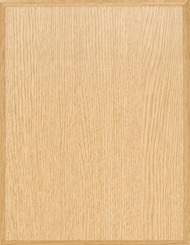 Those given to those who watch over the Church and its members
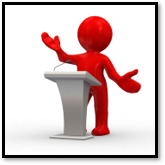 Thy kingdom is an everlasting kingdom, and thy dominion endureth throughout all generations. 
Psalms 145:13
D&C 46:27
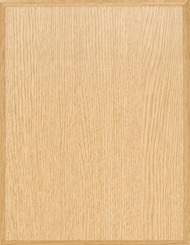 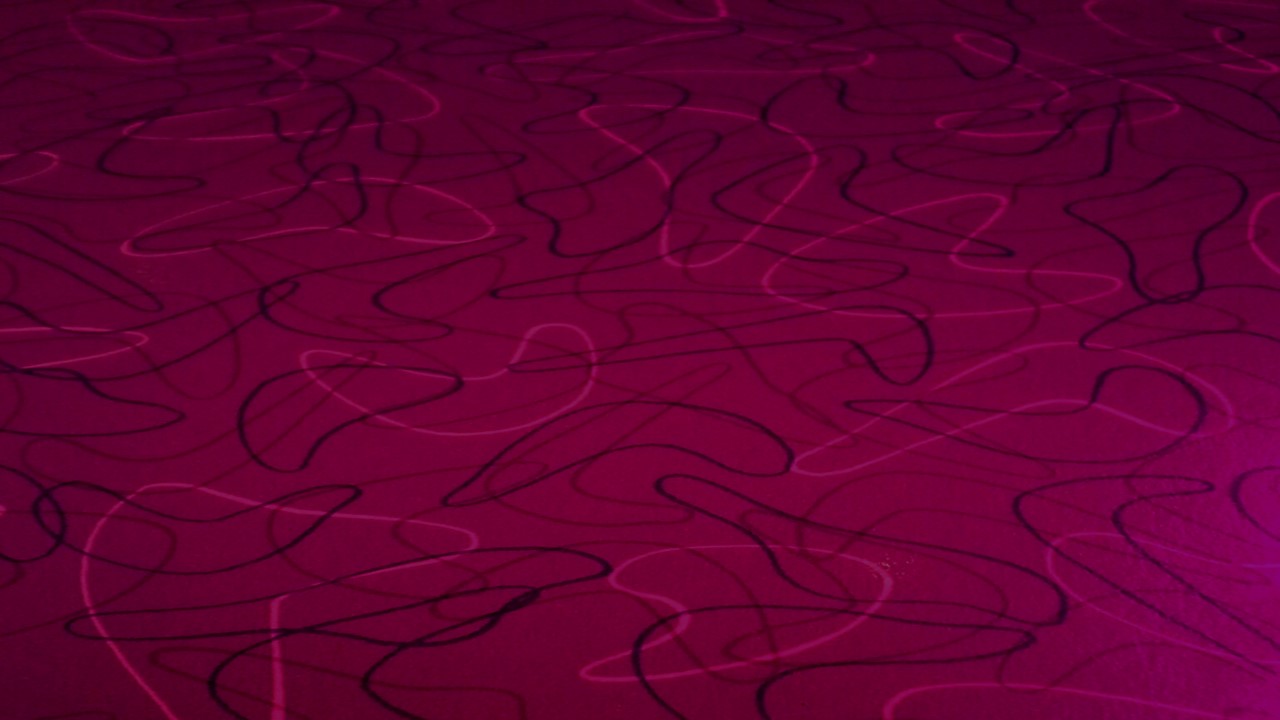 Eligible to Receive
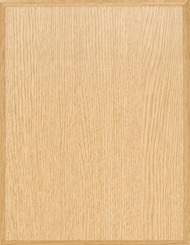 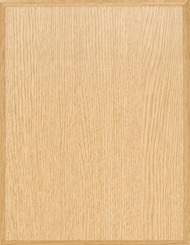 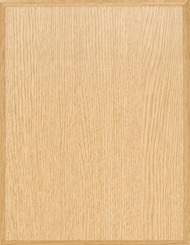 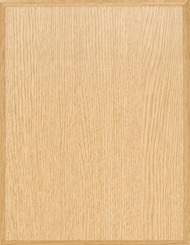 All things done in the name of Christ
Thanksgiving for the blessings received
Pray in the Spirit
God’s children must practice virtue and holiness
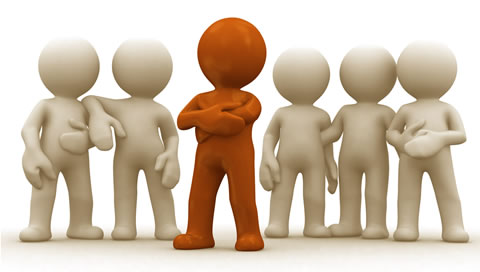 D&C 46:29-33
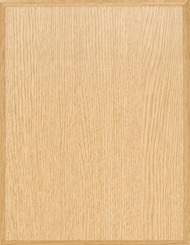 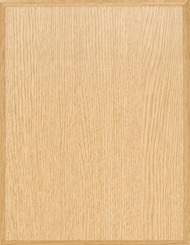 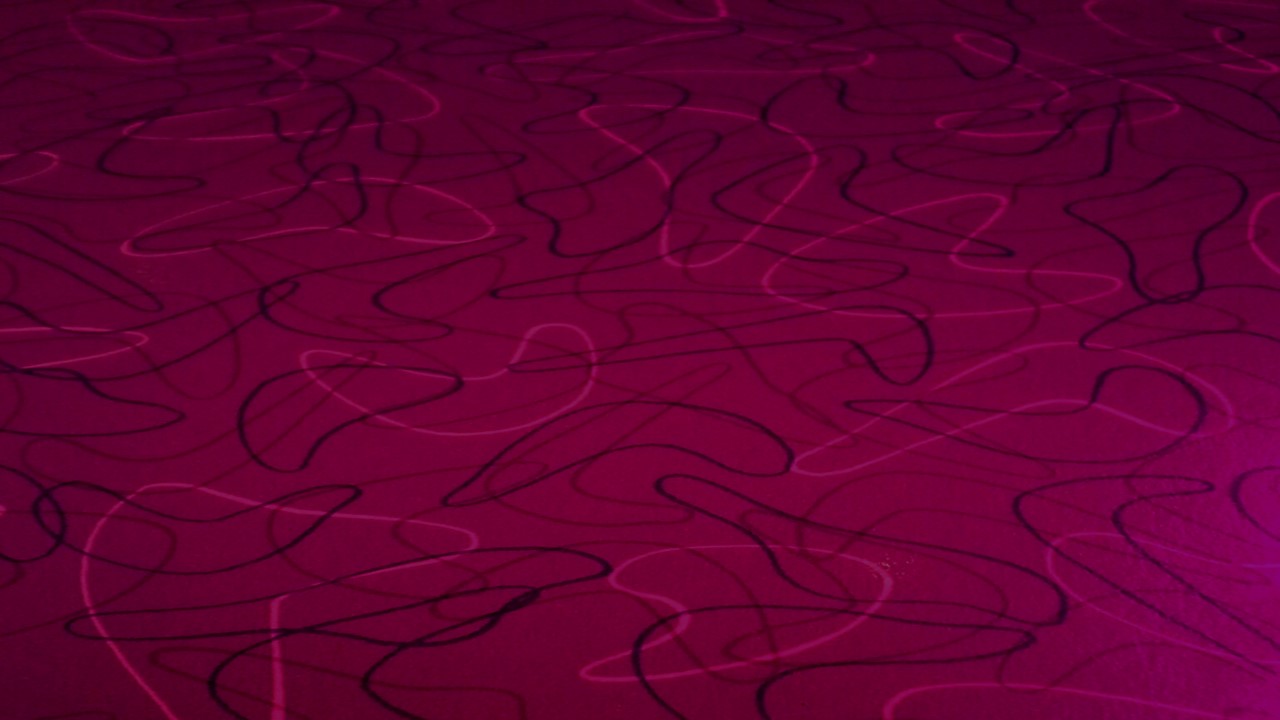 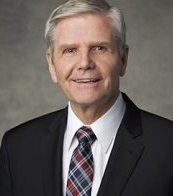 Heavenly Father invites us to seek gifts of the Spirit so we can become more like Him
When we seek to obtain a spiritual gift, we can study the examples and teachings of the Savior that pertain to that particular gift and then try to incorporate those teachings into our life. 
Mervyn B. Arnold
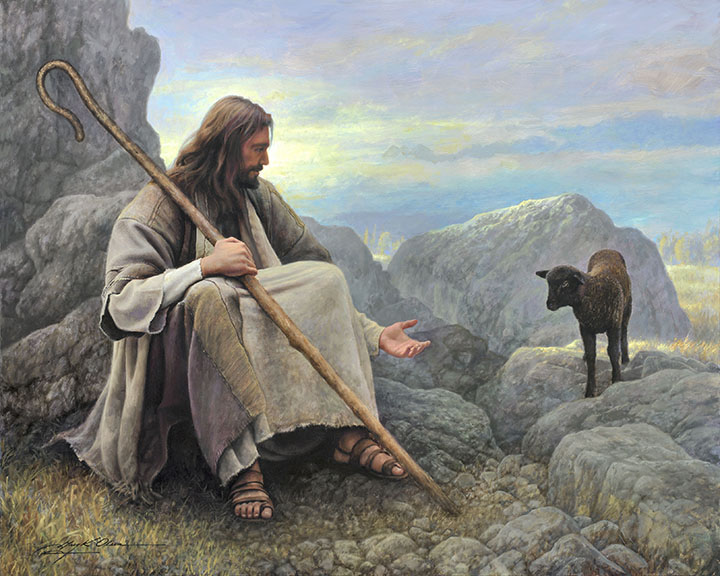 D&C 46:29-33
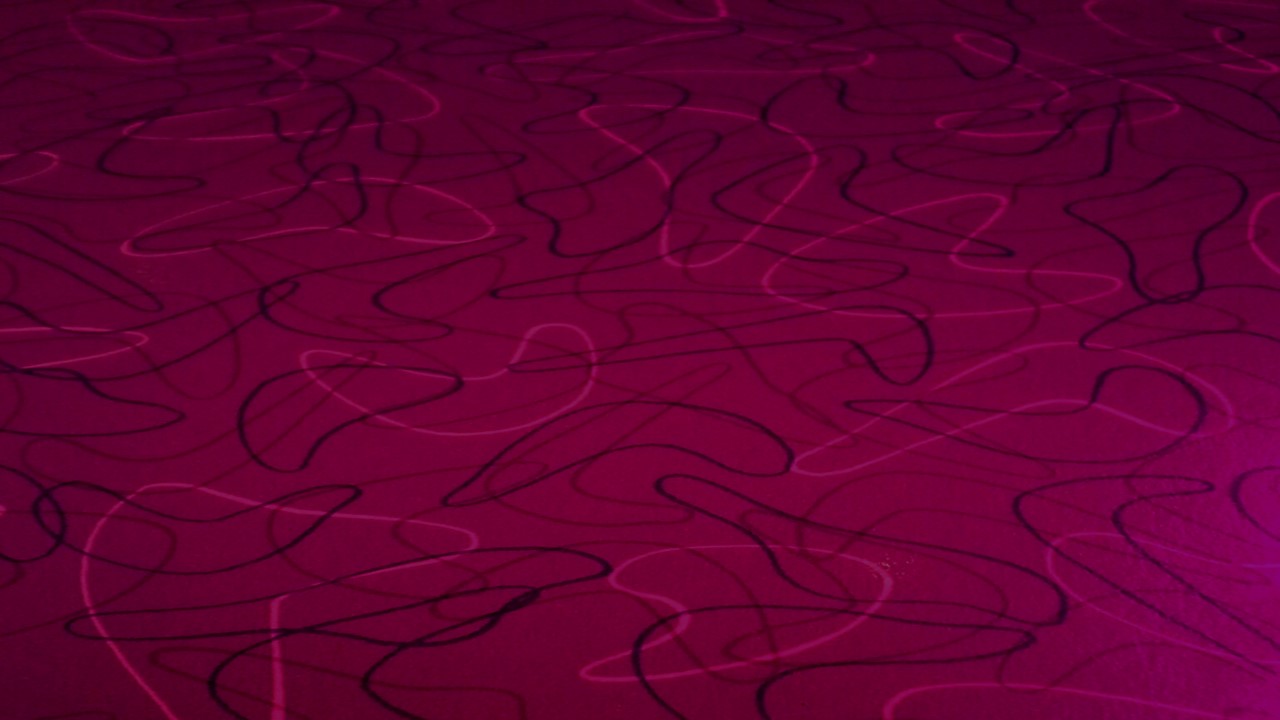 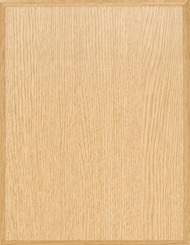 “Spiritual gifts are endless in number and infinite in variety. Those listed in the revealed word are simply illustrations of the boundless outpouring of divine grace that a gracious God gives those who love and serve him”
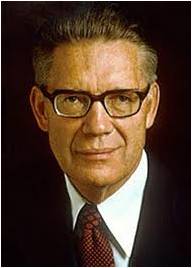 Elder Bruce R. McConkie
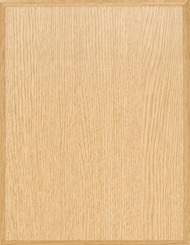 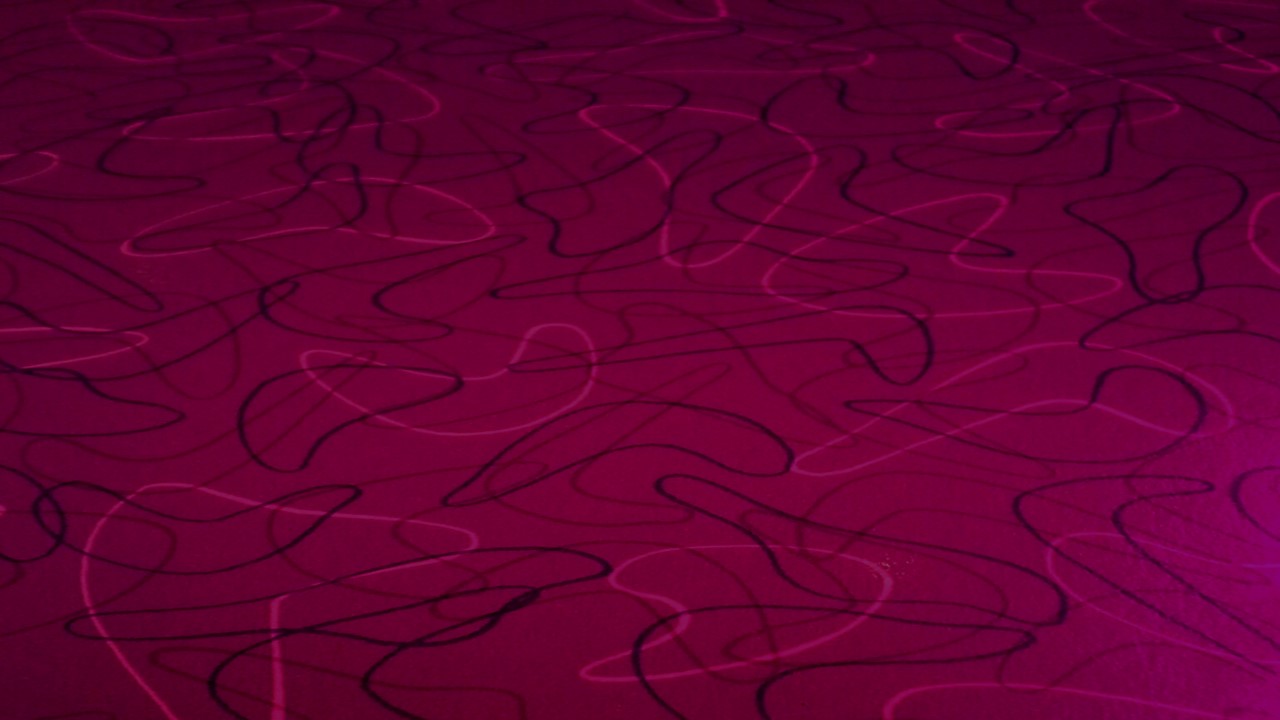 Sources:

“President Russell M. Nelson on the Healing Power of Gratitude​” (11:47) 
The Holy Ghost Helps Us Avoid Deception (1:08)
Extraordinary Gift (4:24)
No Cursing Club (4:56)

Elder L. Tom Perry (“Building a Community of Saints,” Ensign, May 2001, 37).
Bonnie L. Oscarson, “The Needs Before Us,” Ensign or Liahona, Nov. 2017, 26)
Joseph Fielding Smith, Answers to Gospel Questions, comp. Joseph Fielding Smith Jr., 5 vols. [1957–66], 2:32–33.)
Presentation by ©http://fashionsbylynda.com/blog/
Elder Marvin J. Ashton (“There Are Many Gifts,” Ensign, Nov. 1987, 20).
Bruce R. McConkie A New Witness for the Articles of Faith[1985], 371.
See also: Chapter 22: The Gifts of the Spirit
Gospel Principles, (2011), 125–32
Mervyn B. Arnold, “Messages from the Doctrine and Covenants: Seek Ye the Best Gifts,” Ensign, Mar. 2005, 66
Presentation by ©http://fashionsbylynda.com/blog/
The Evil influences:
“A man must have the discerning of spirits before he can drag into daylight this hellish influence and unfold it unto the world in all its soul-destroying, diabolical, and horrid colors; for nothing is a greater injury to the children of men than to be under the influence of a false spirit when they think they have the Spirit of God. Thousands have felt the influence of its terrible power and baneful effects. Long pilgrimages have been undertaken, penances endured, and pain, misery and ruin have followed in their train; nations have been convulsed, kingdoms overthrown, provinces laid waste, and blood, carnage and desolation are habiliments in which it has been clothed.” Joseph Smith (History of the Church, 4:573.)

Exclusion: 
How are Nonmembers of the Church to Be Treated at Public Sacrament Meetings?
“John Whitmer records in his history that ‘in the beginning of the Church, while yet in her infancy, the disciples used to exclude unbelievers which caused some to marvel and converse of this matter because of the things written in the Book of Mormon. (3 Nephi 18:22–24.) Therefore, the Lord deigned to speak on this subject, that his people might come to an understanding, and he said that he had always given to his elders to conduct all meetings as they were led by the Spirit.’ After the Lord gave this revelation this practice of forbidding non-members to attend the sacrament services ceased.” (Smith, Church History and Modern Revelation, 1:199.)
Not All Supernatural Manifestations Are Gifts of the Spirit
Elder Marion G. Romney said:
“By the statement in the revelation on spiritual gifts, ‘… it is given by the Holy Ghost to some to know the diversities of operations, whether they be of God, … and to others the discerning of spirits,’ it appears that there are some apparently supernatural manifestations which are not worked by the power of the Holy Ghost. The truth is there are many which are not. The world today is full of counterfeits. It has always been so. Away back in the days of Moses, when Aaron’s rod became a serpent, then Pharaoh’s wise men, sorcerers and magicians ‘… cast down every man his rod, and they became serpents: …’ (Ex. 7:11–12.) Isaiah warned against seeking ‘… unto them that have familiar spirits, and unto wizards that peep, and that mutter: …’ (Isa. 8:19.)
“The Saints were cautioned by the Lord to walk uprightly before him, doing all things with prayer and thanksgiving, that they might ‘… not be seduced by evil spirits, or doctrines of devils, or the commandments of men; …’ (D&C 47:7.)
“These citations not only sustain the proposition that there are counterfeits to the gifts of the Spirit, but they also suggest the origin of the counterfeits. However, we are not required to rely alone upon their implications, plain as they are, for the Lord states specifically that some of the counterfeits ‘… are of men, and others of devils.’ [D&C 46:7.]
“Some of these counterfeits are crude and easily detected, but others closely simulate true manifestations of the spirit. Consequently, people are confused and deceived by them. Without a key, one cannot distinguish between the genuine and the counterfeit.” (In Conference Report, Apr. 1956, pp. 70–71.)
Seeking Gifts During Trials:
We should seek after spiritual gifts. They can lead us to God. They can shield us from the power of the adversary. They can compensate for our inadequacies and repair our imperfections. …
I saw that principle in action in the home in which I was raised. Having lost her husband, my widowed mother was incomplete. How she prayed for what she needed to fulfill her responsibility to raise her three small children! She was seeking, she was worthy, and she was blessed! Her prayers were answered in many ways, including the receipt of spiritual gifts. She had many, but the ones that stand out in my memory are the gifts of faith, testimony, and wisdom. She was a mighty woman in Zion, a great example of a scripture she loved to quote—Lehi’s promise to his son Jacob that God “shall consecrate thine afflictions for thy gain” (2 Ne. 2:2). (Dallin H. Oaks, “Spiritual Gifts,” Ensign, Sept. 1986, 72)